Improving Flow Rate Exhaust Measurement when utilizing “Small” PEMS
John Karim
In-Use Retrofit Section
Mobile Source Control Division
California Air Resources Board
April 11,2013
1
Objective
Evaluate the exhaust emissions of ON/OFF road Motorcycles under “real world” conditions
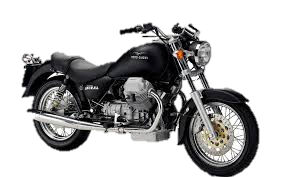 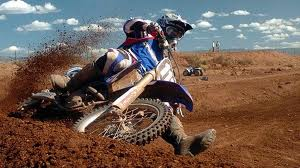 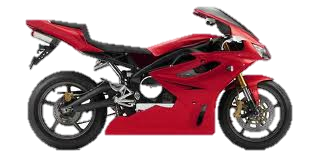 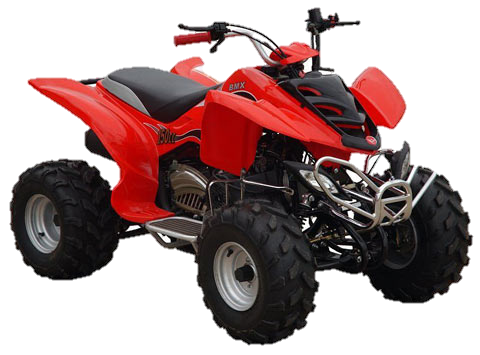 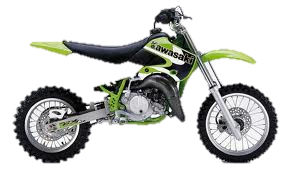 2
Challenges
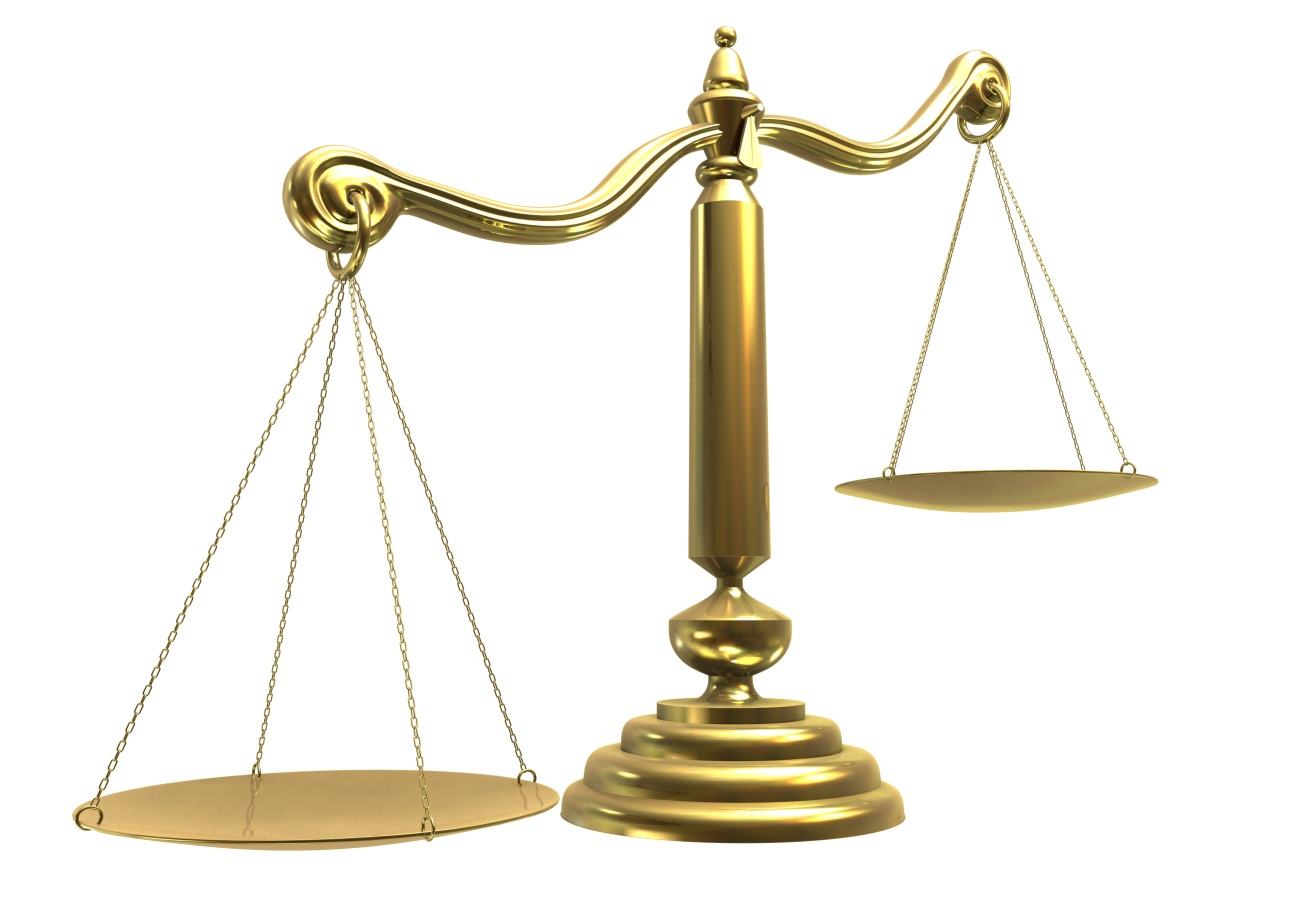 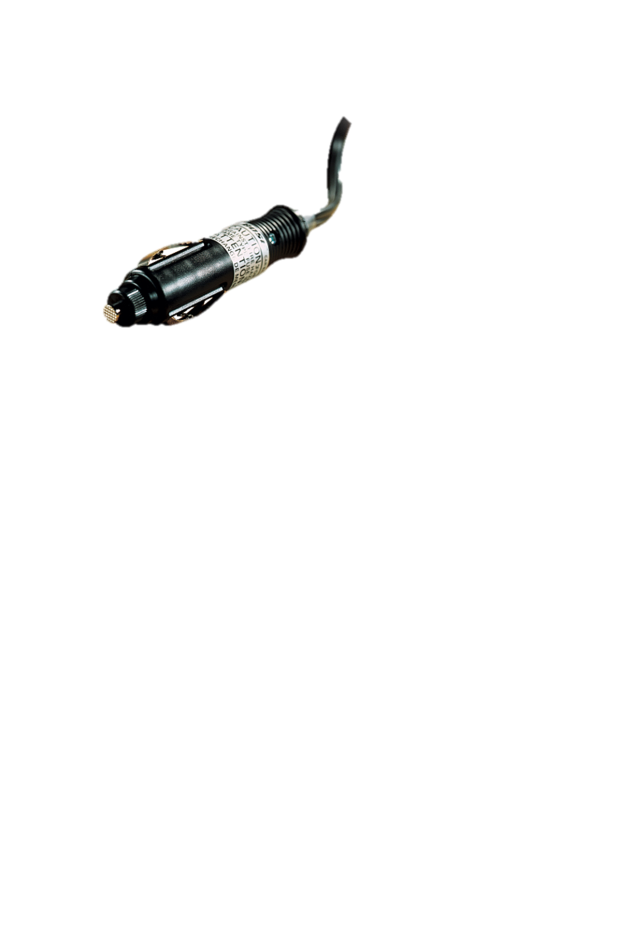 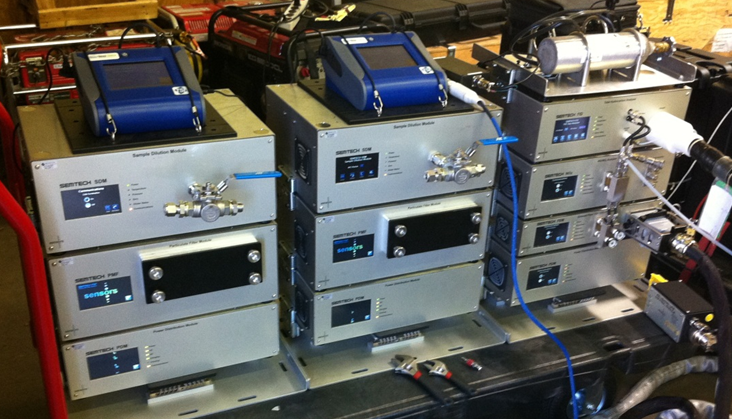 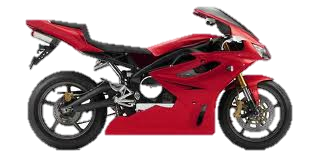 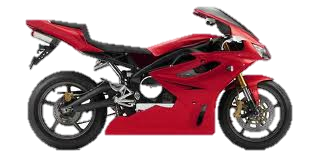 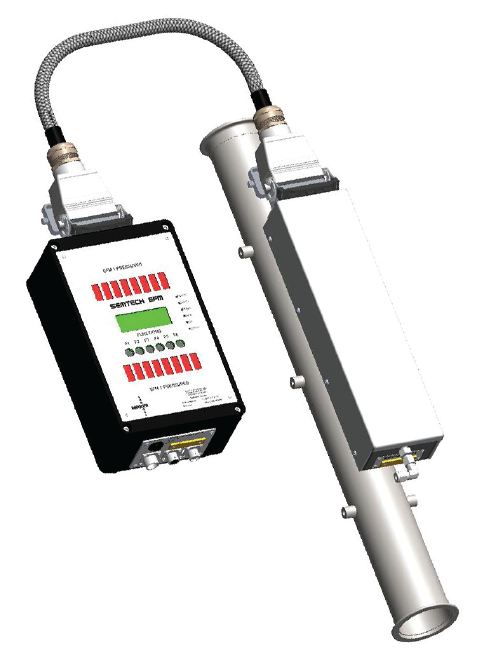 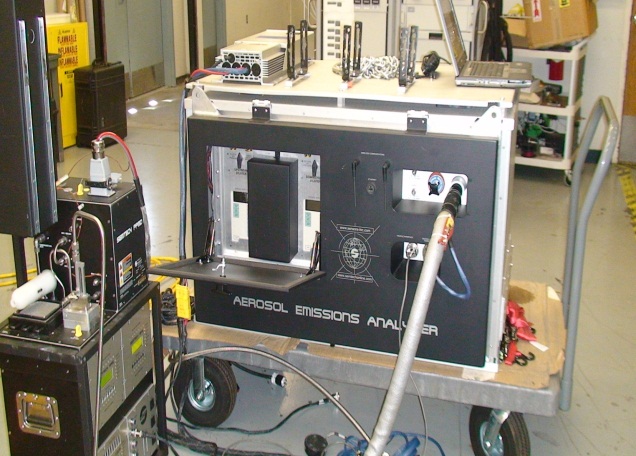 3
Requirements
Light Weight:
No significant change to center of gravity of the MC
No effect on MC’s maneuverability
Compact
Weather resistant
Safety concerns (FID fuel)
Measures THC, CO, CO2, NOx
PM
NH3
Power supply:
Own power (for short periods)
12V- 15A max (~5A)
Works on all types of engines:
Carburetors/Fuel Injection
2/4 stroke
Diesel, Gasoline, etc…
Exhaust flow rate measurement
ECU
No ECU
Minimize pulsation effect
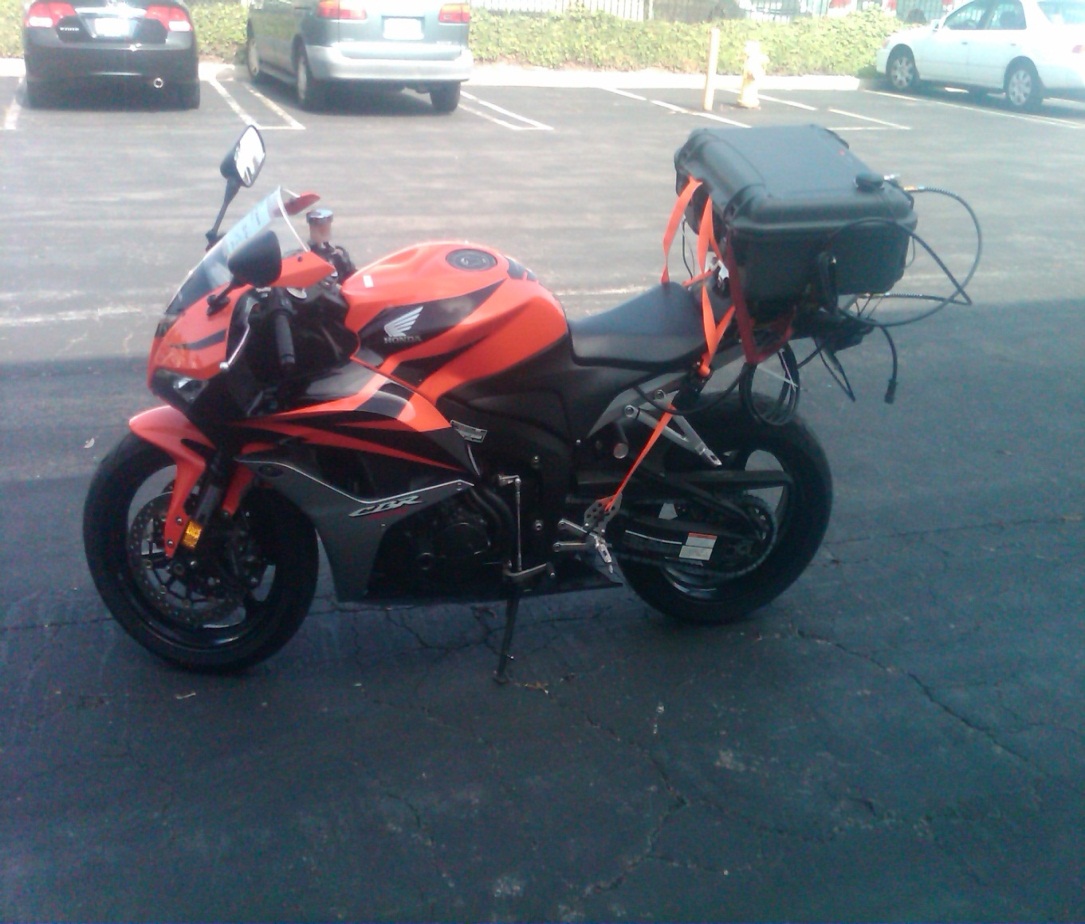 4
Small PEMS (AXION R/S System)
Continuous Gaseous Measurement (sec-by-sec) of CO2, CO, NOX, THC, PM, and NH3 emissions

CO2, CO, and THC by NDIR
NOX by Electrochemical Cell
O2 by Electrochemical Cell
PM by Laser Light Scattering
NH3 by Tunable Diode Laser Spectrometry (TDLS)
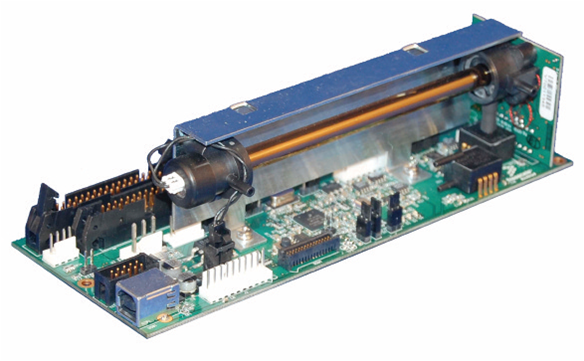 NDIR
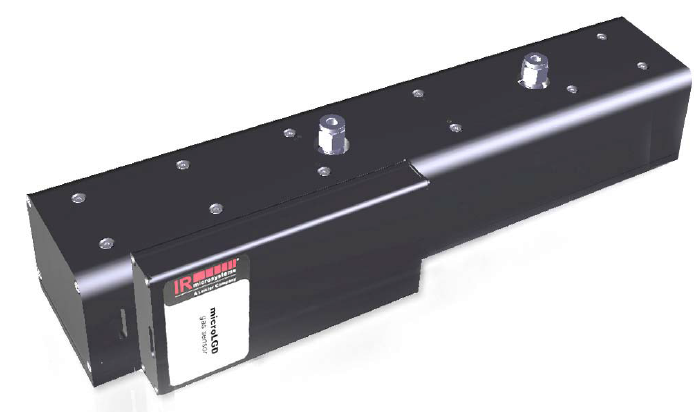 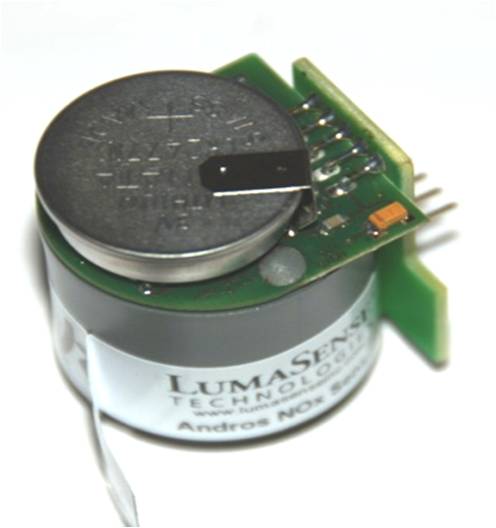 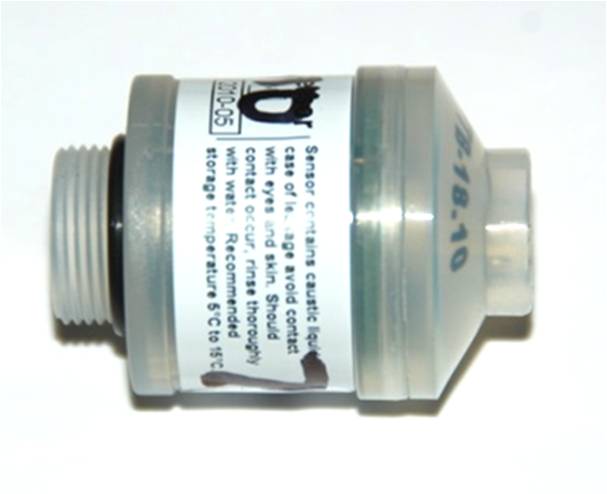 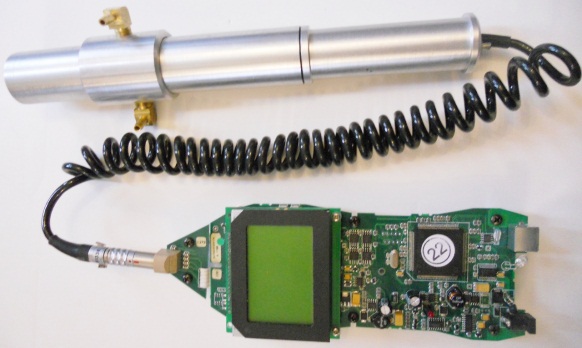 NH3 Module
NOx Sensor
O2 Sensor
5
PM Sensor
Small PEMS (AXION R/S System) Cont.
Other Continuous Measurement Components

Vehicle ECU Communication by OBD LDScanner and J1708/J1939 Scanner.
Intake Air Temperature (IAT) by Thermistor
Engine Speed (RPM) by Piezoelectric Tachometer, Optical Tachometer, or Inductive Tachometer
Manifold Absolute Pressure (MAP) by MAP Transducer
Global Positioning System (GPS) provide latitude, longitude, vehicle speed, and bearing.
Ambient Condition by Weather Envoy
6
Specifications of Small PEMS
7
Continuous Measurement
System 1
System 2
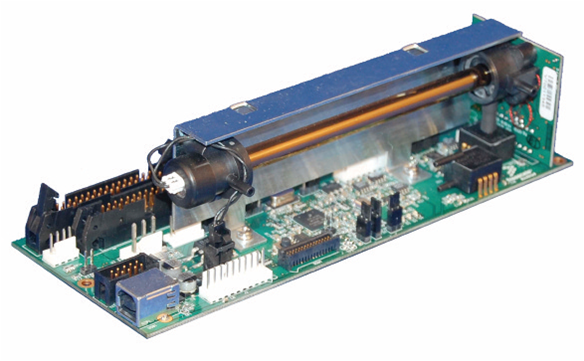 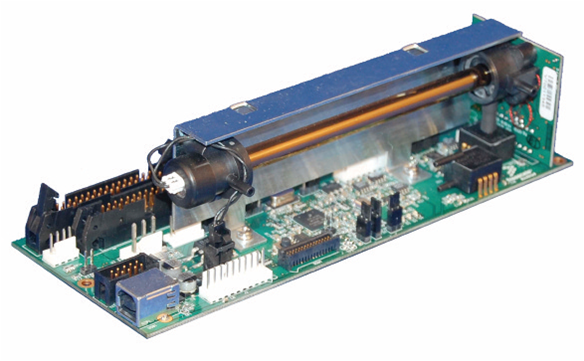 NDIR
NDIR
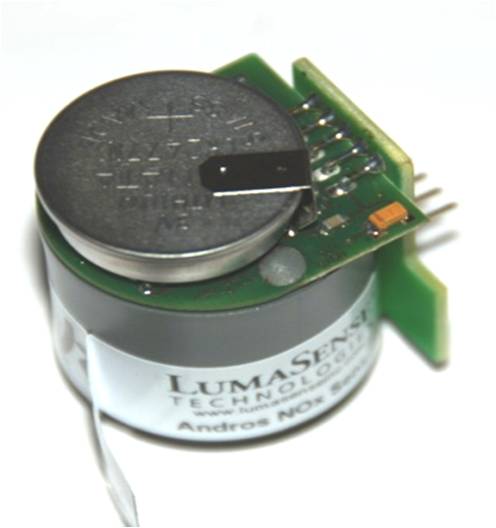 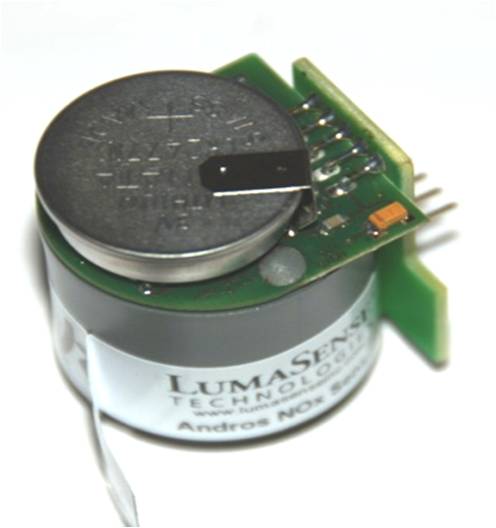 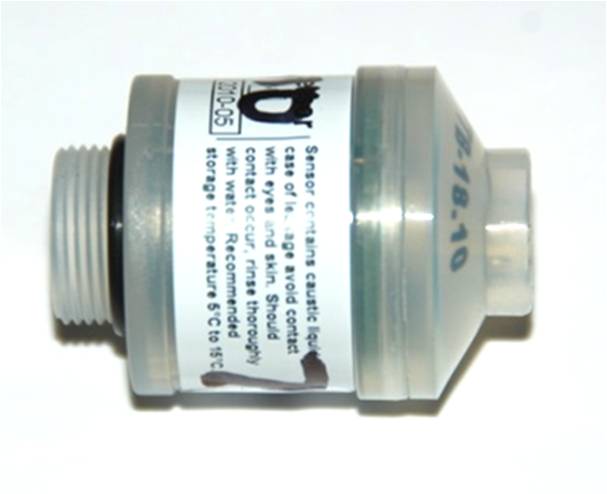 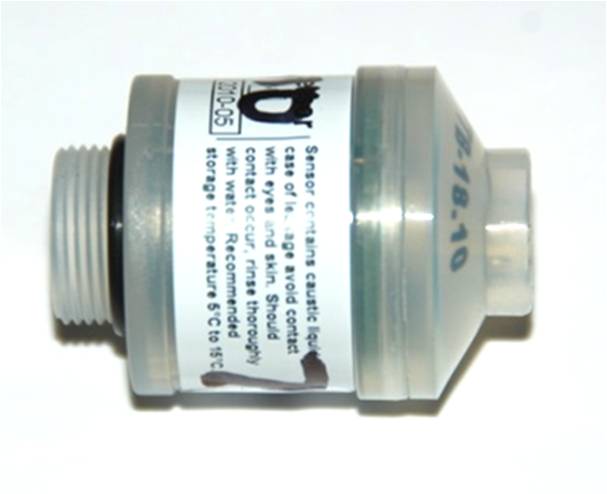 NOx Sensor
NOx Sensor
O2 Sensor
O2 Sensor
8
[Speaker Notes: Dual system to enable continuous measurement during zero checks which can be programed for a user-difined. interval]
Linearity Check
Gas Analyzers #1
Gas Analyzers #2
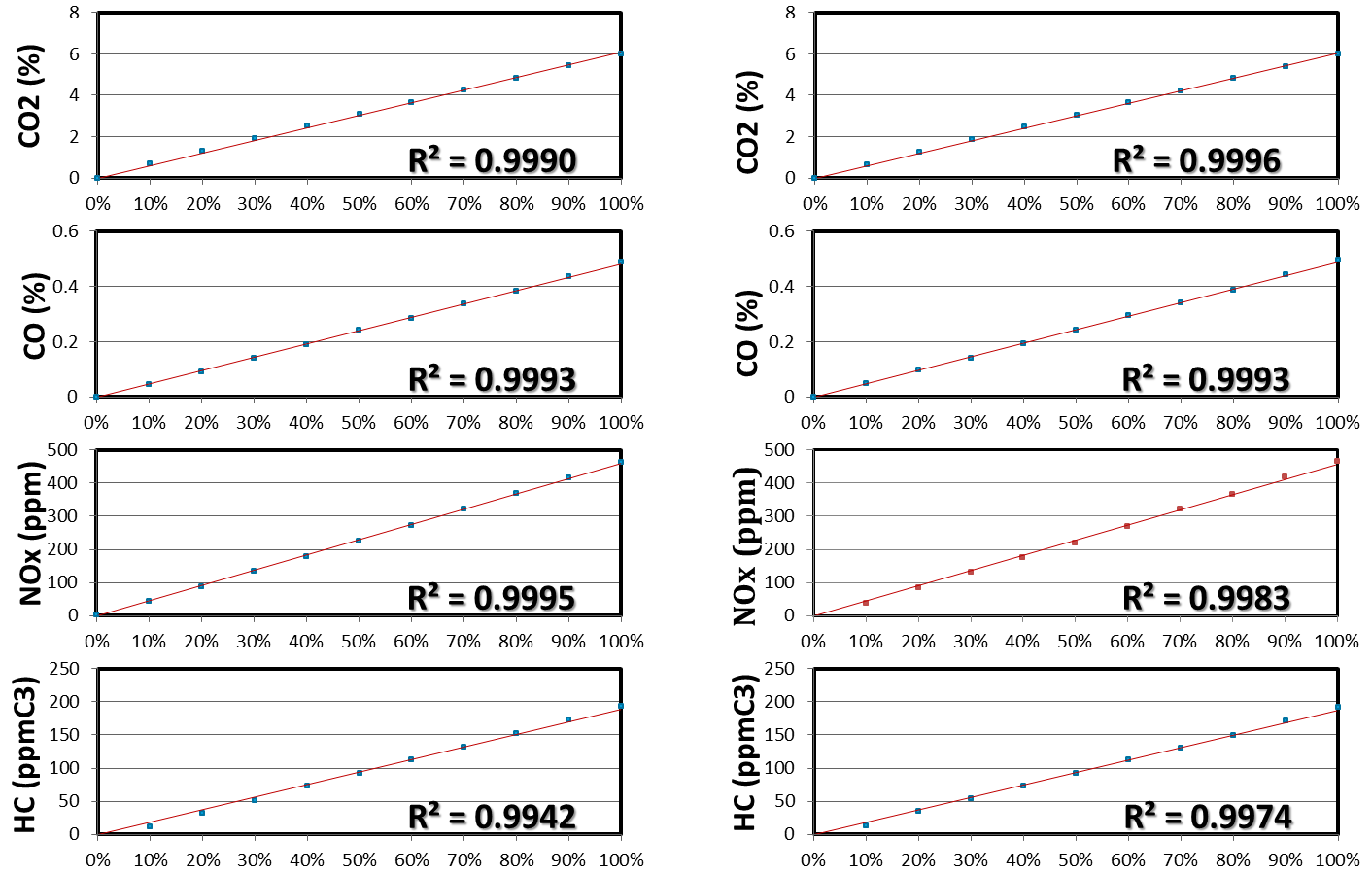 9
Gas Analyzer #1 and #2 (Linearity Check)
Instrument noise levels
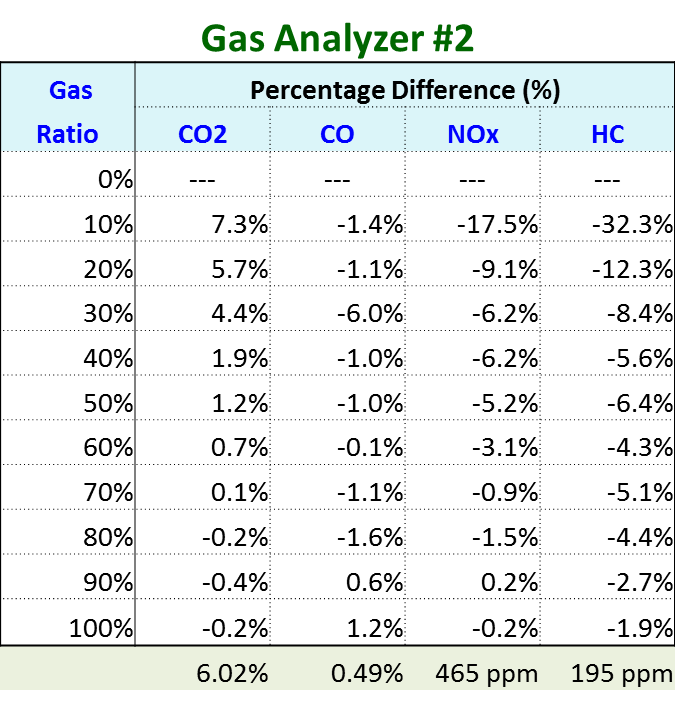 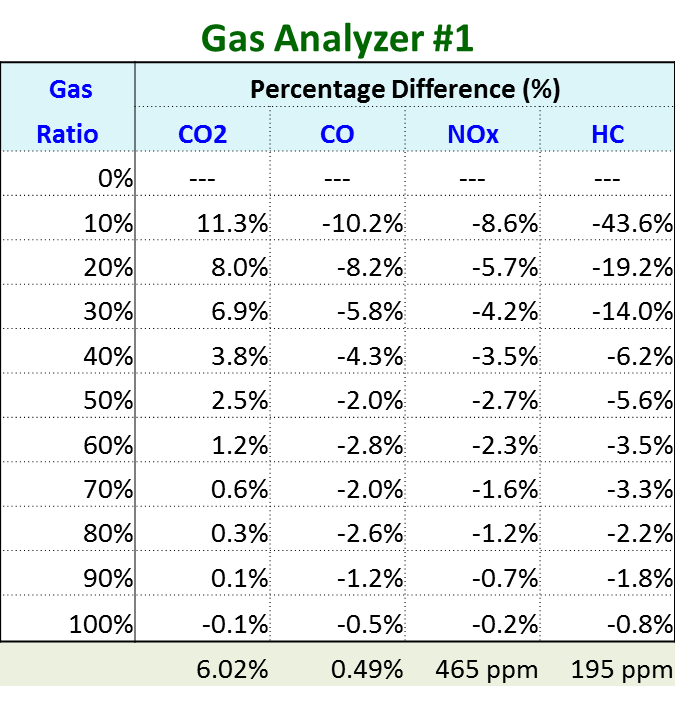 10
16
4,000
10,000
Range
10
Dilution Air
CVS Tunnel
PEMS Testing on SS Dyno (cell6)
CVS Instrument Train
SEMTECH-ECOSTAR
SEMTECH-EFM
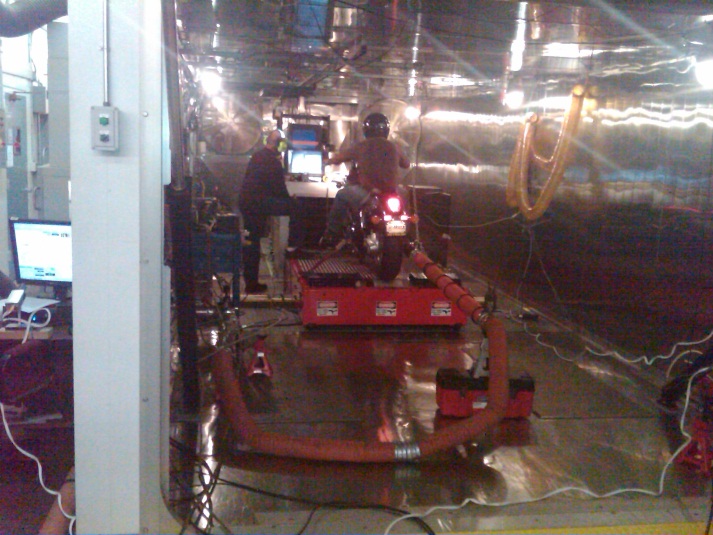 AXION R/S
Bag #1
Bag #2
Bag #3
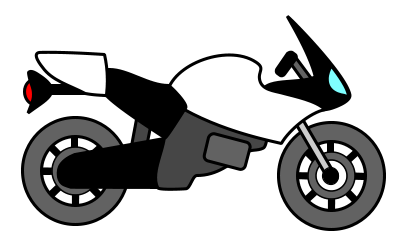 Exhaust
Use Small PEMS (Axion-R/S system) and SEMTECH-ECOSTAR 
Test 3 motorcycles in dyno lab with four-steady state cycle (idle, 15 mph, 30 mph, and 50 mph)
Check the real time concentration profiles and the emissions
11
. Axion R/S
Concentration ProfileMotorcycle2008 Harley Davidson FXDWG 1584 c.c.
. SEMTECH-ECHOSTAR
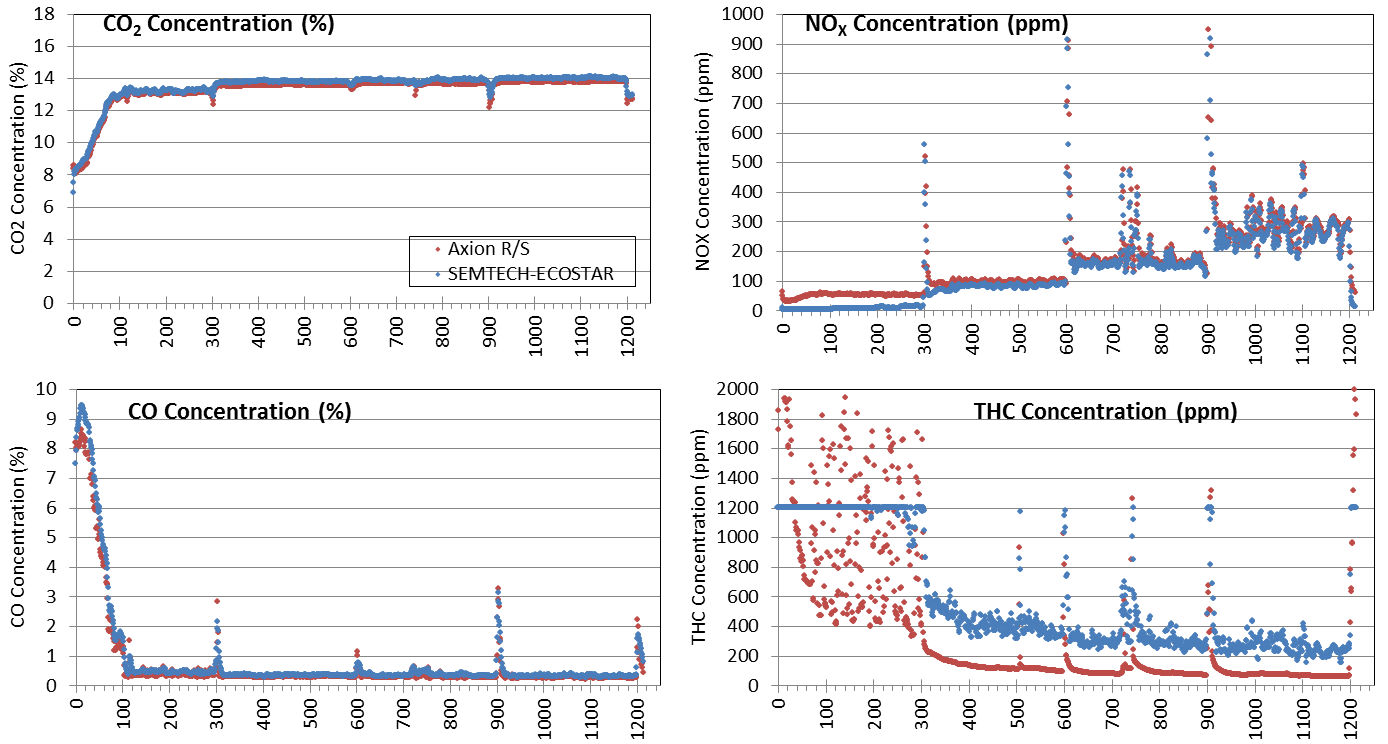 12
. Axion R/S
Concentration Profile Motorcycle 2006 Honda VTX 1300C 1312 c.c.
. SEMTECH-ECHOSTAR
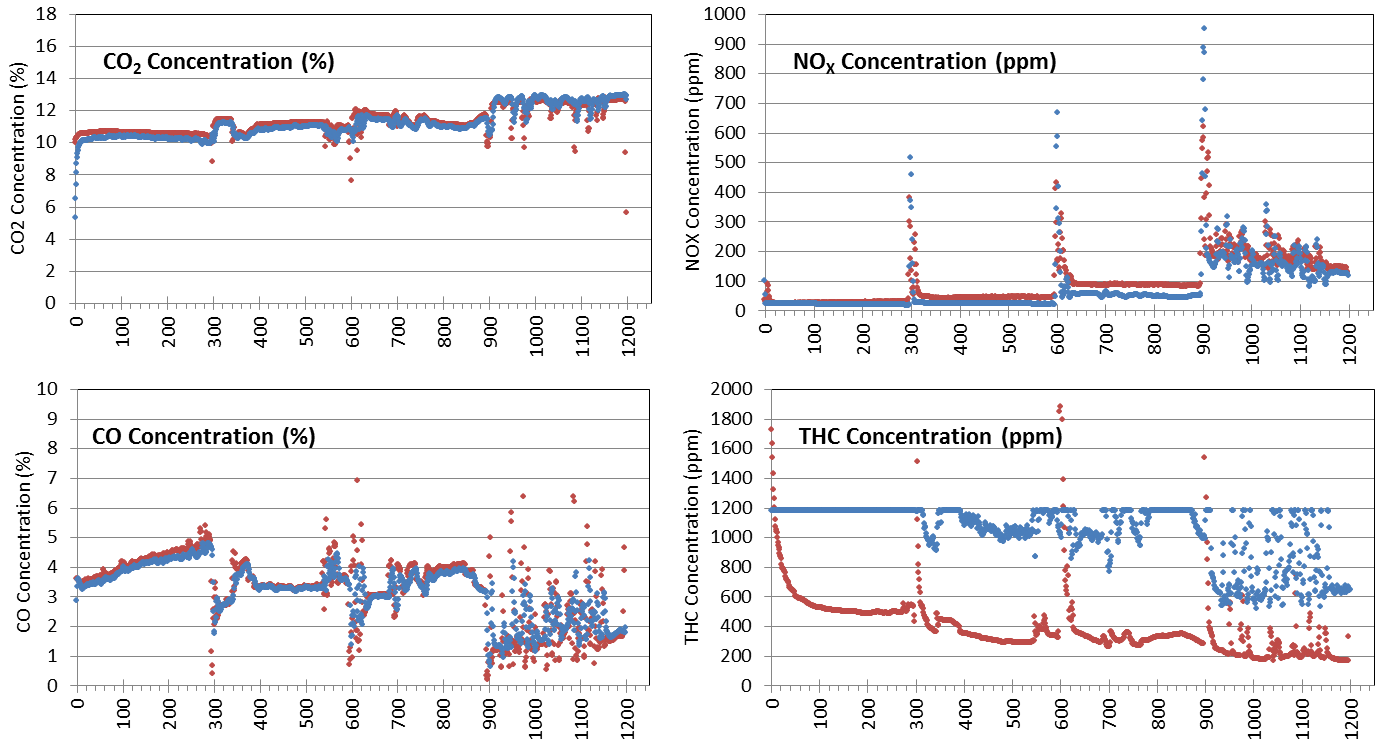 13
Concentration Profile Motorcycle 2008 Yamaha YZFR1XCR 1000 c.c.
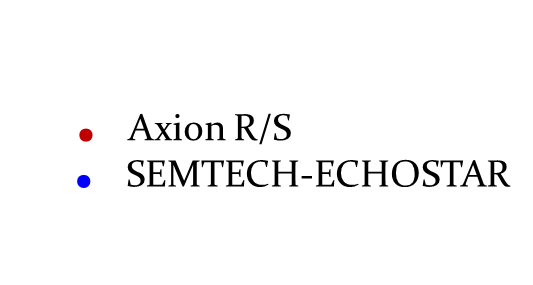 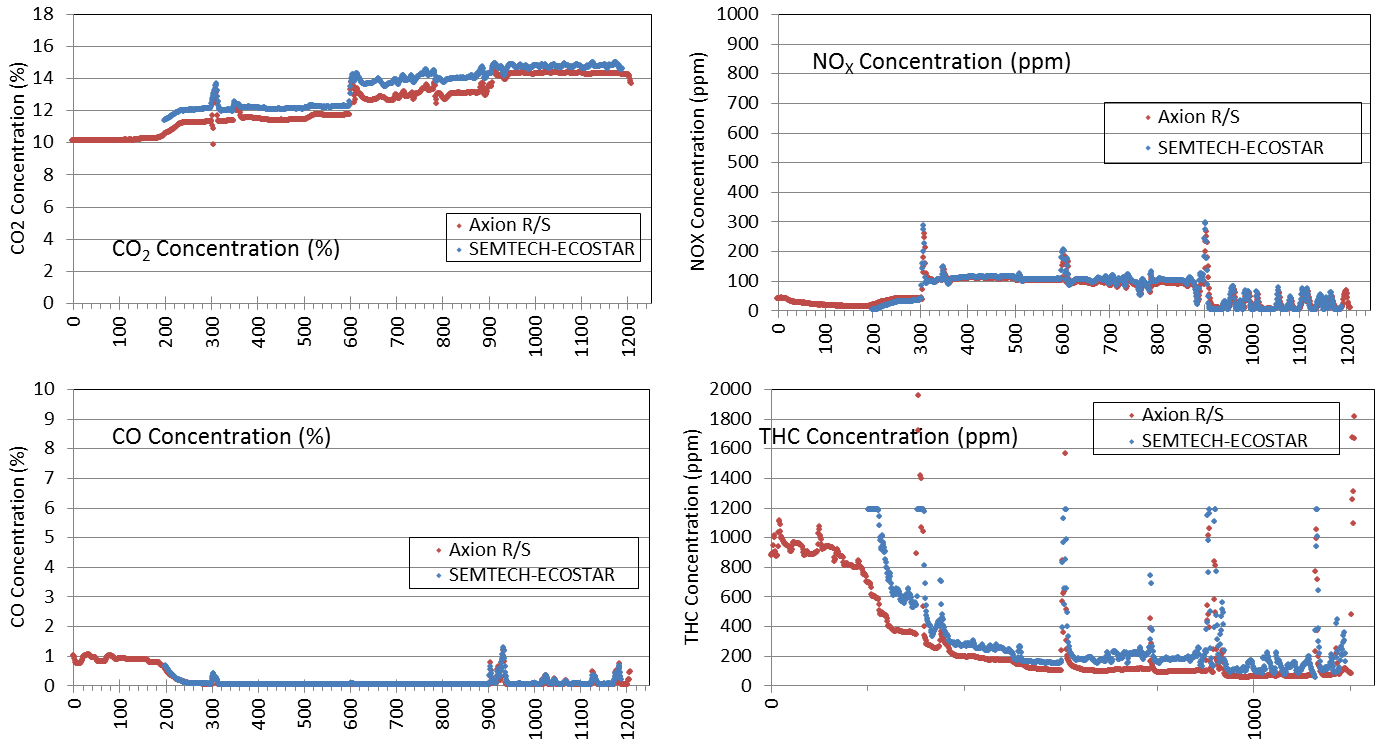 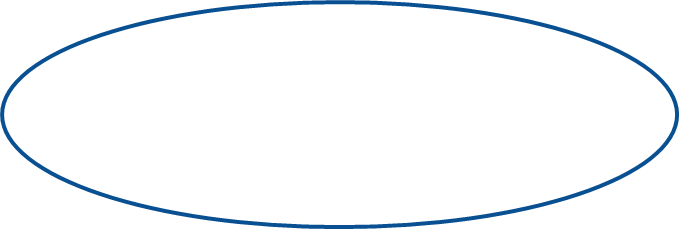 14
Summary of Motorcycle Steady State Tests (Total Mass)
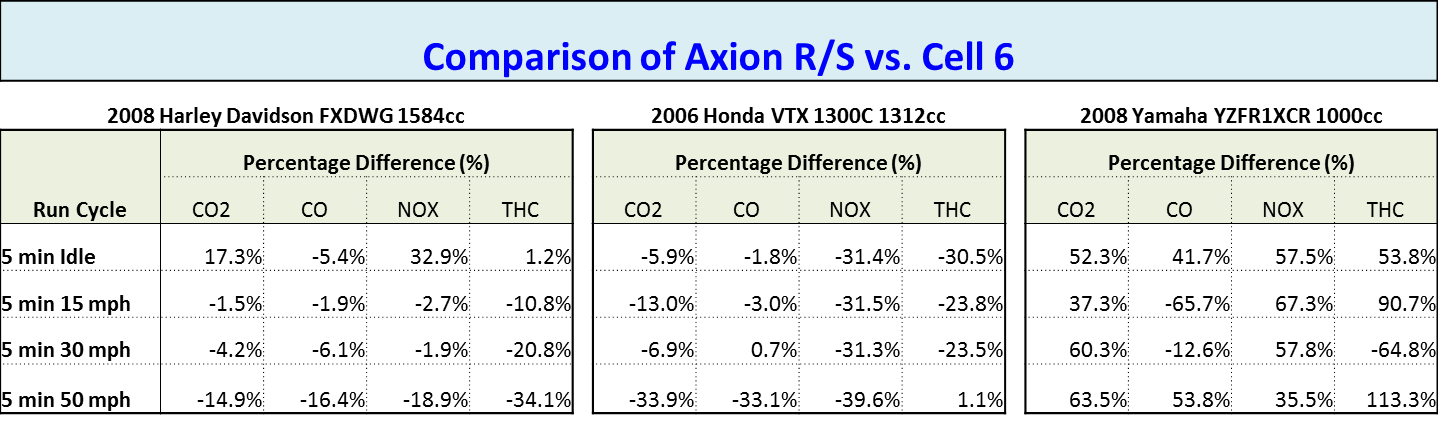 15
PEMS Testing on Gasoline Vehicle
Use Small PEMS (Axion-R/S system) and SEMTECH-AEA (including SEMTECH-DS)
Test in dyno lab with FTP-75 Cycle
Check the real time concentration profiles and the emissions
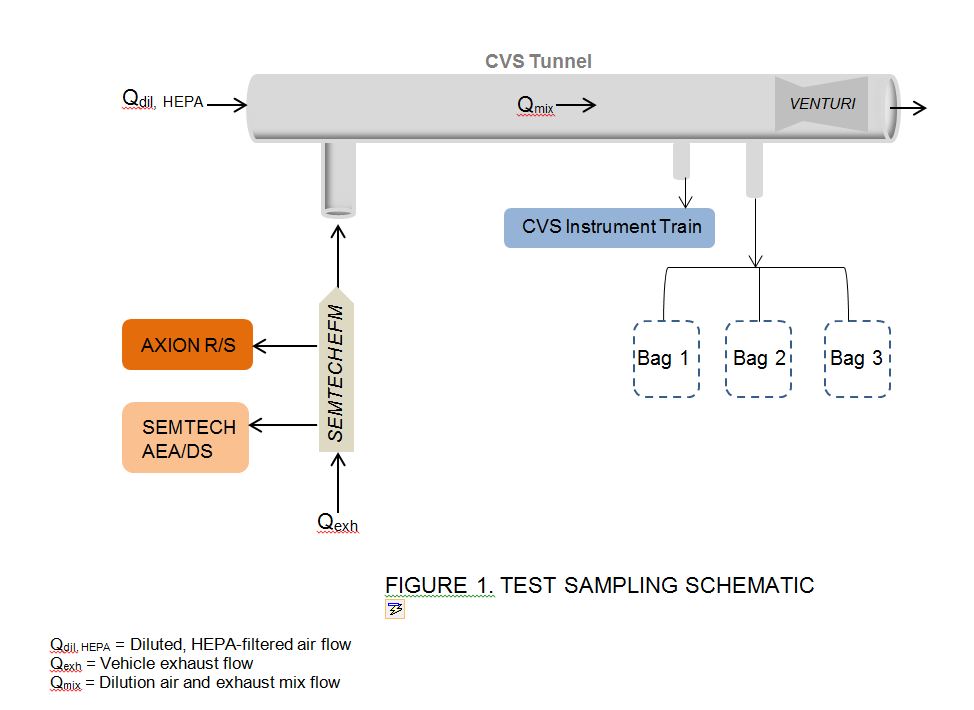 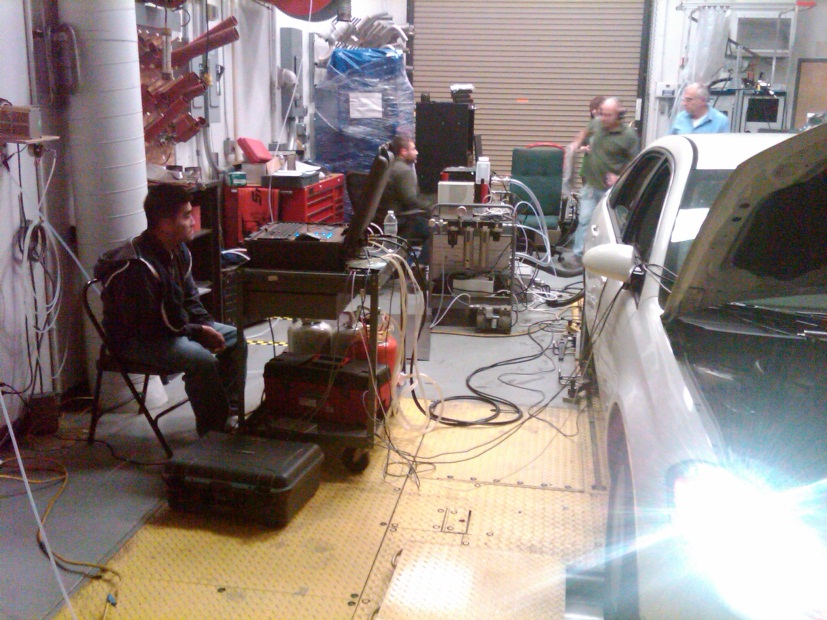 16
Concentration Profile Gasoline Vehicle 2008 Chevrolet Impala 3.5LTest: FTP-75 Cycle With Cold Start
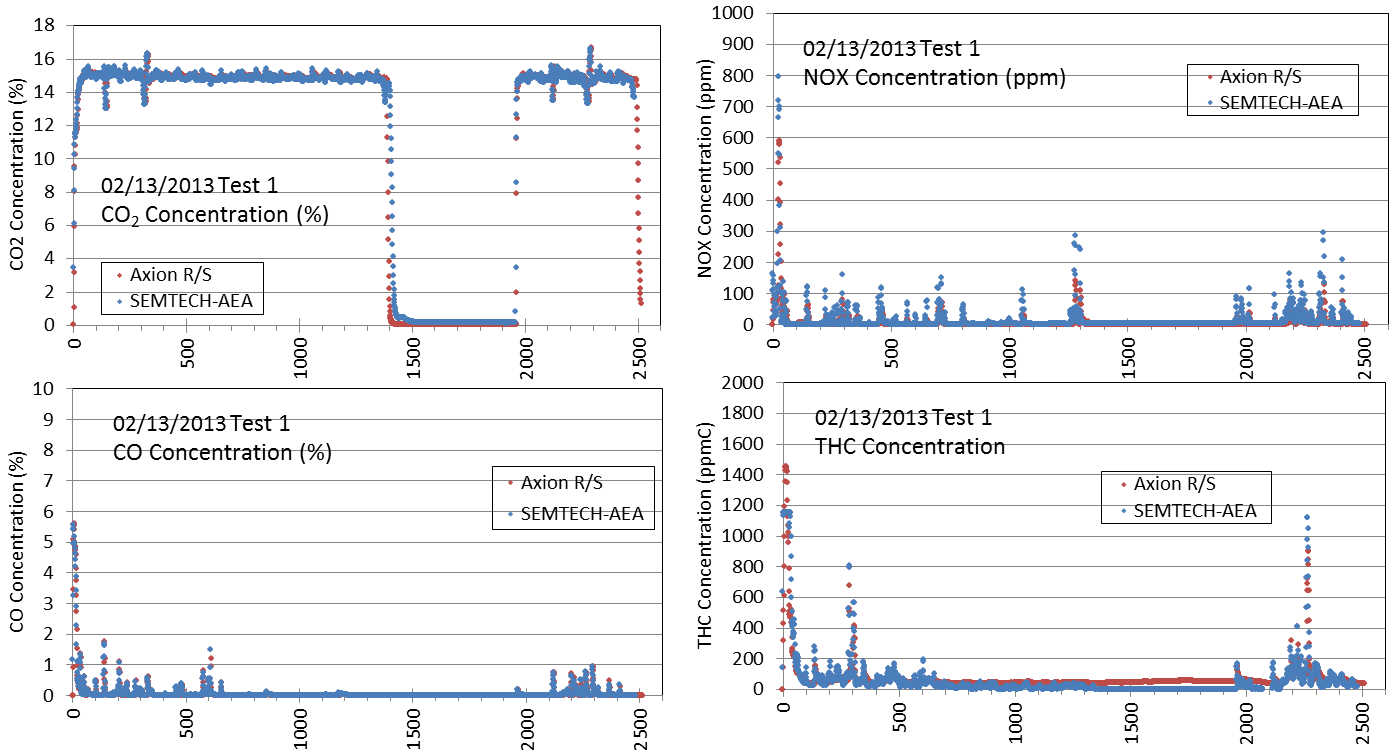 17
Concentration Profile Gasoline Vehicle 2008 Chevrolet Impala 3.5LTest: FTP-75 Cycle With Hot Start
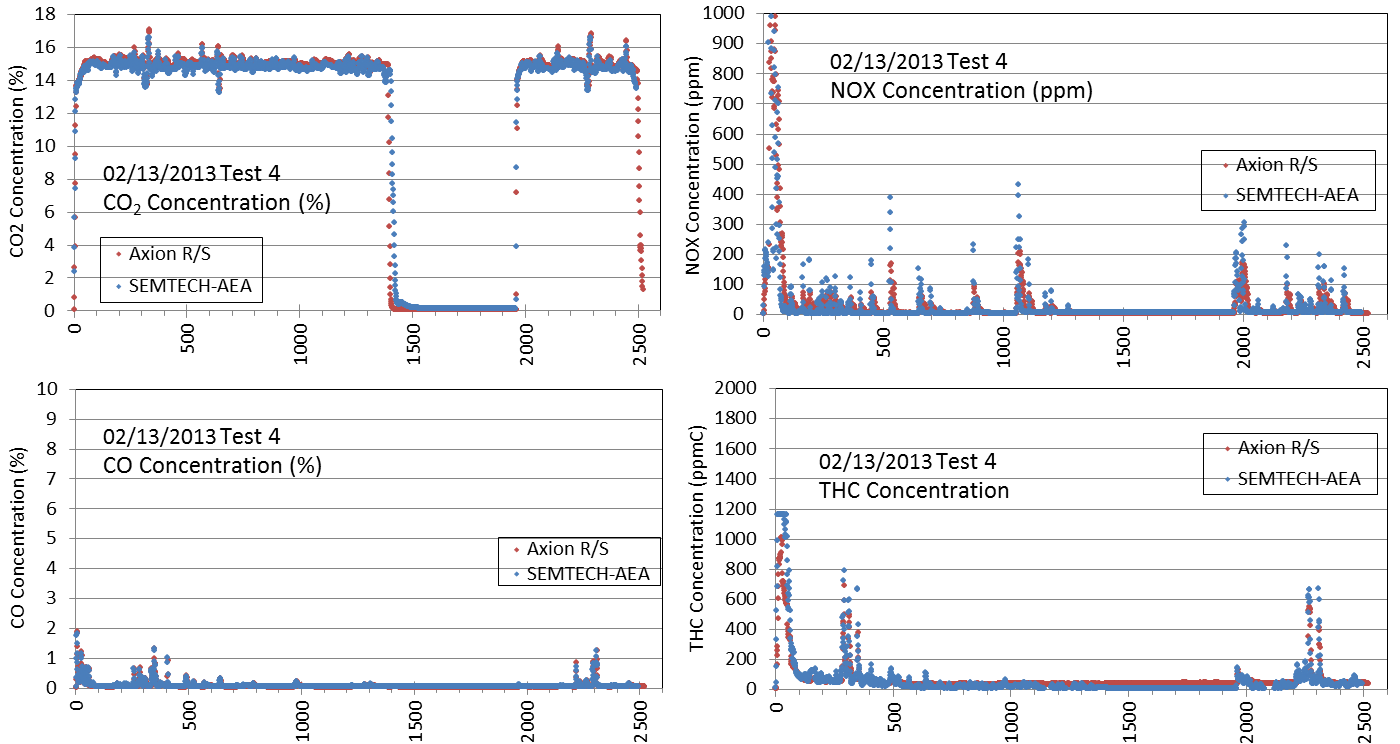 18
Summary of the Gasoline Vehicle Tests (Total Mass)2008 Chevrolet Impala 3.5L      FTP-75 Cycle
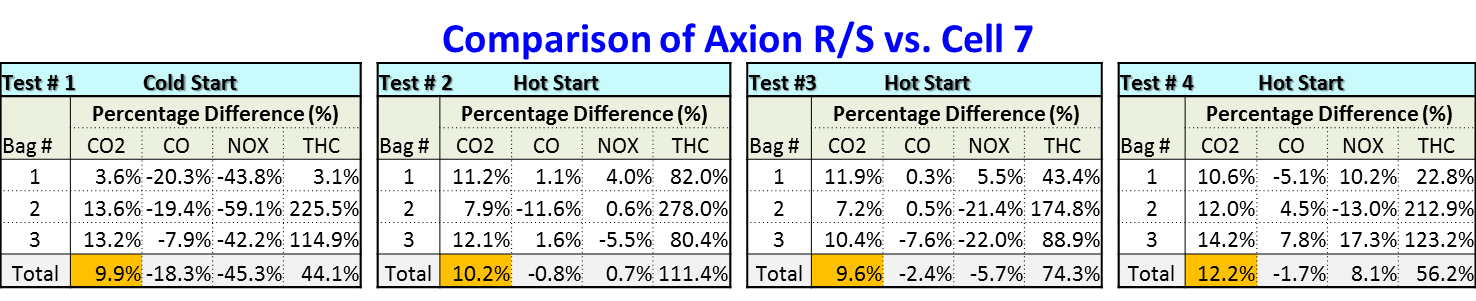 19
Volumetric Efficiency Factor
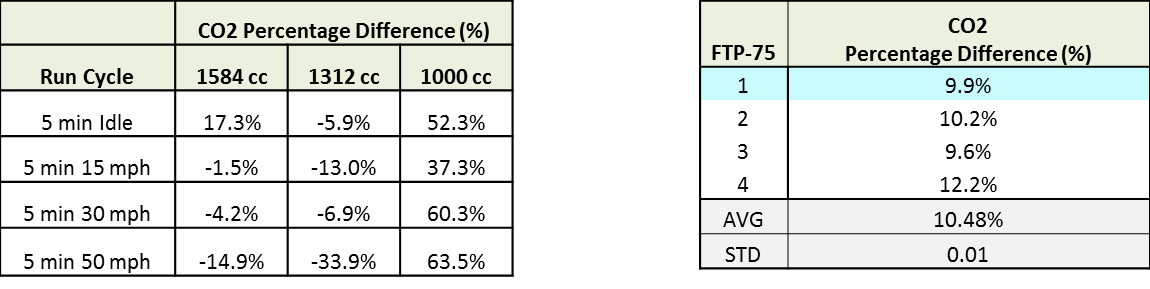 Exhaust flow rate is dependent on IAT, MAP, and RPM
Volumetric Efficiency refers to the efficiency with which the engine can move the charge into and out of the cylinders.
20
Dilution Air
CVS Tunnel
Volumetric Efficiency Determination (Dyno 6)
CVS Instrument Train
SEMTECH-AEA
SEMTECH-EFM
AXION R/S
Bag #1
Bag #2
Bag #3
Use Small PEMS (Axion-R/S system) 
Test in Dyno 6 with FTP-72 Cycle
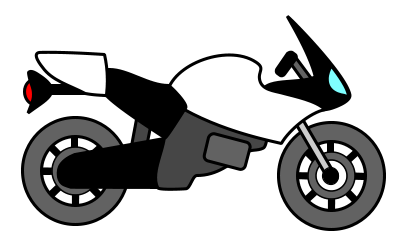 Exhaust
Estimate the Volumetric Efficiency Factor (VEF) based on real time results from “dyno modal data” and “Axion R/S system”
Check the real time mass concentration profiles and the emissions
21
List of Motorcycles Tested for VE Correction
22
2008 Suzuki 398 cc
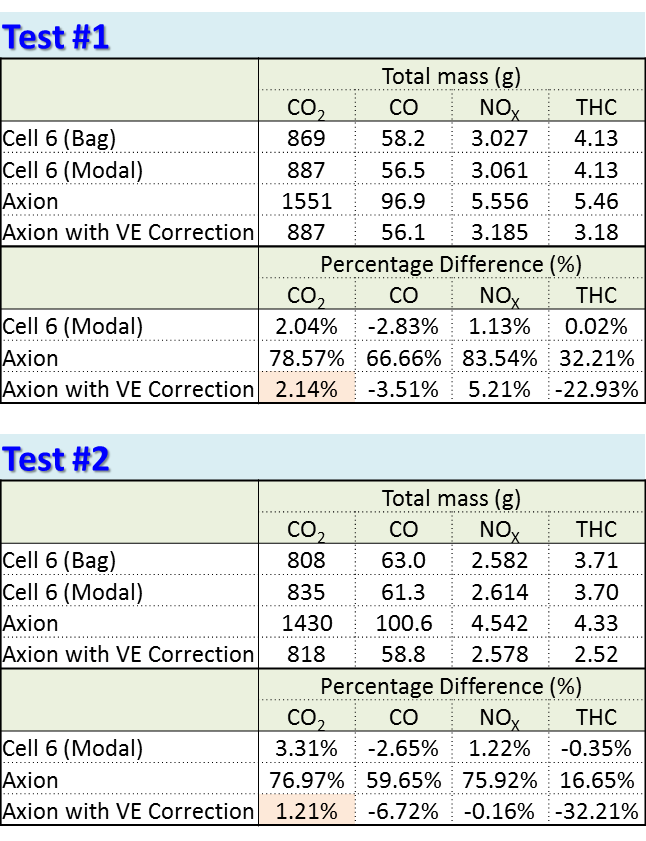 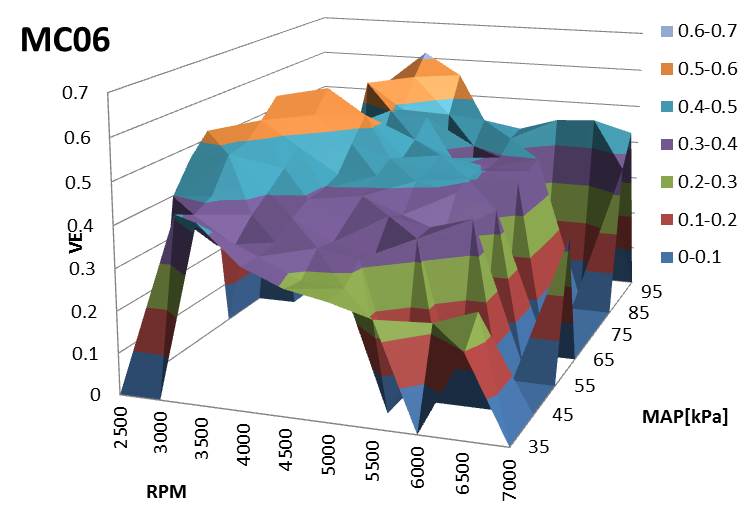 23
2008 Suzuki 398 cc
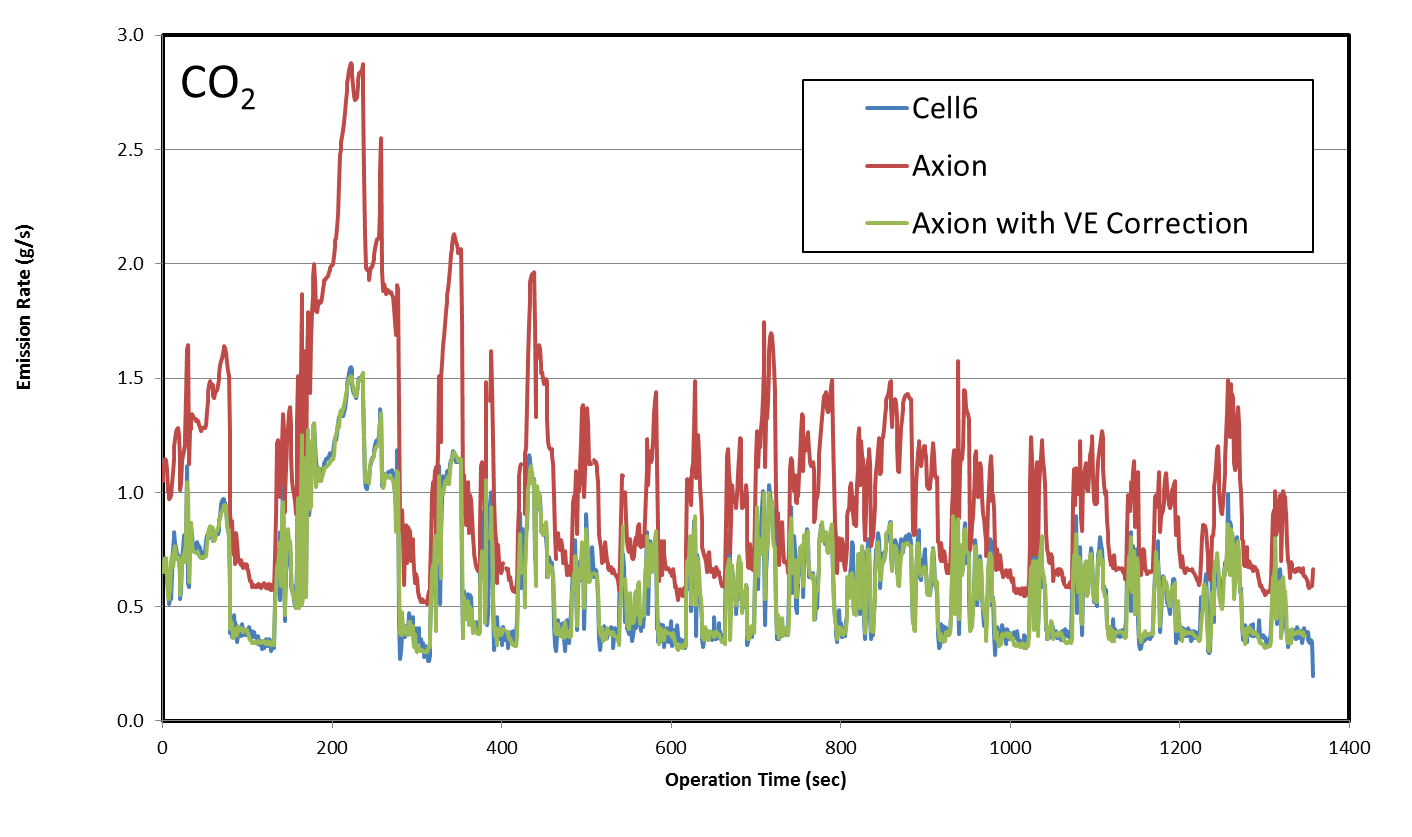 24
2008 Suzuki 398 cc
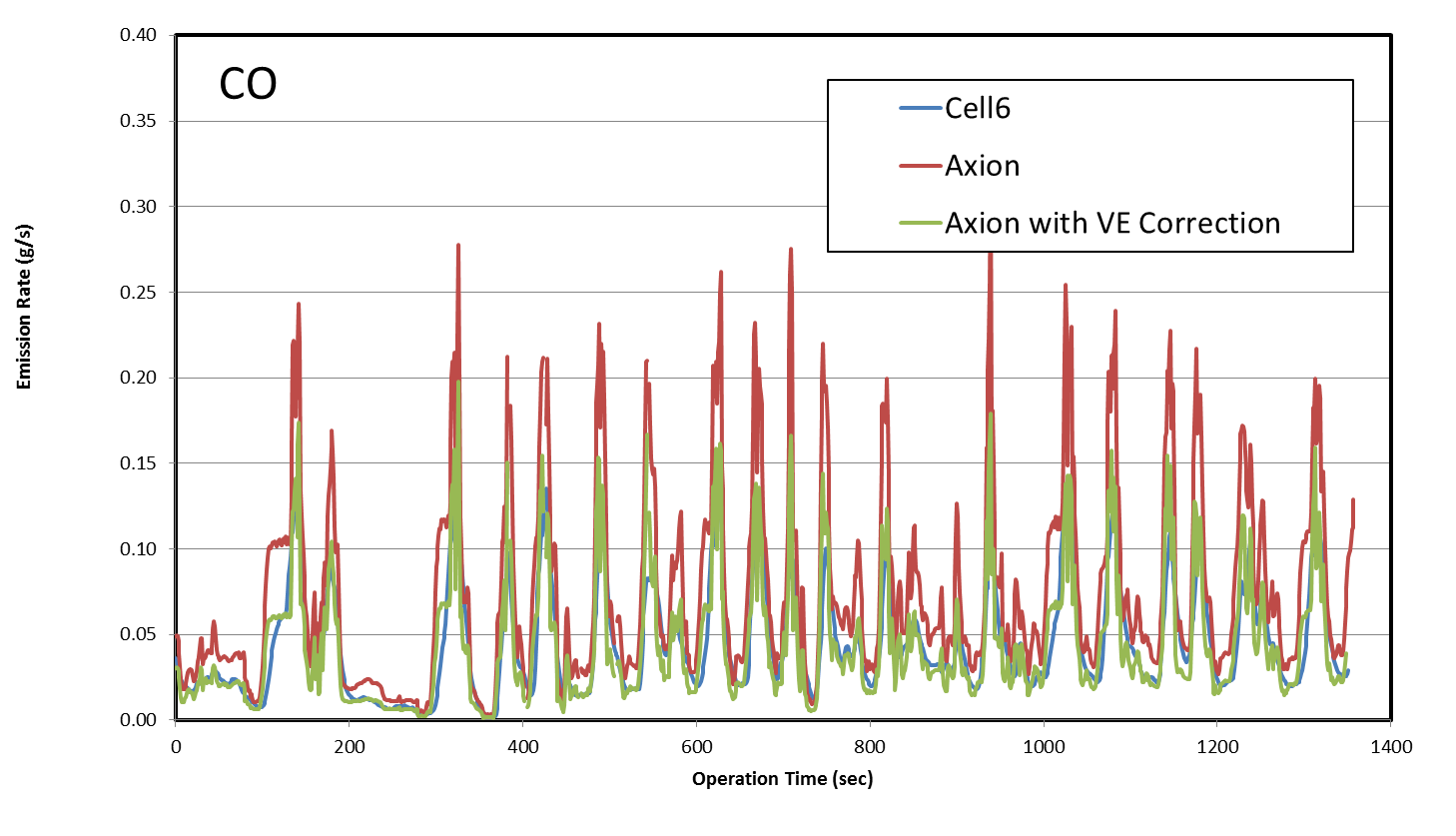 25
2008 Suzuki 398 cc
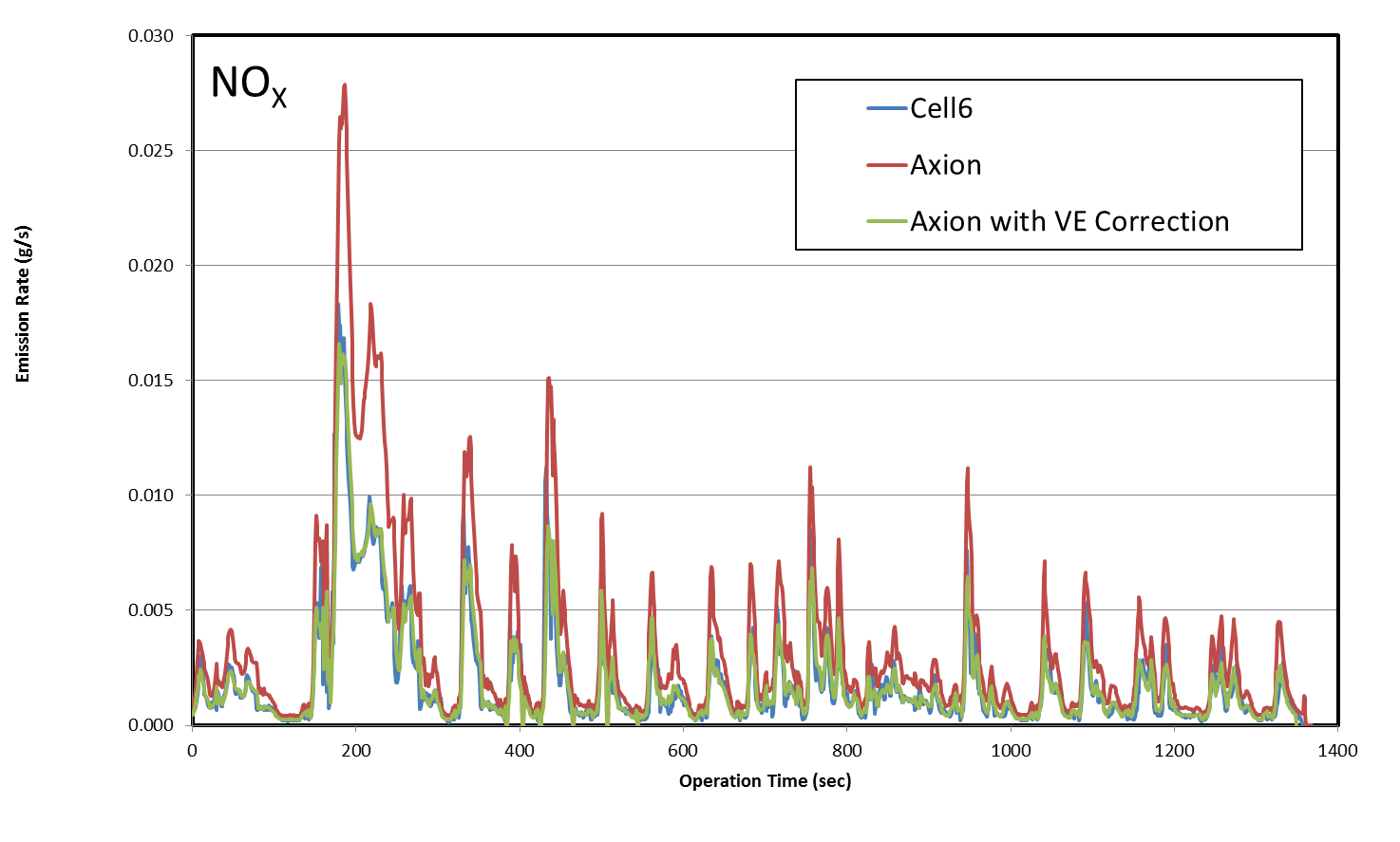 26
2008 Suzuki 398 cc
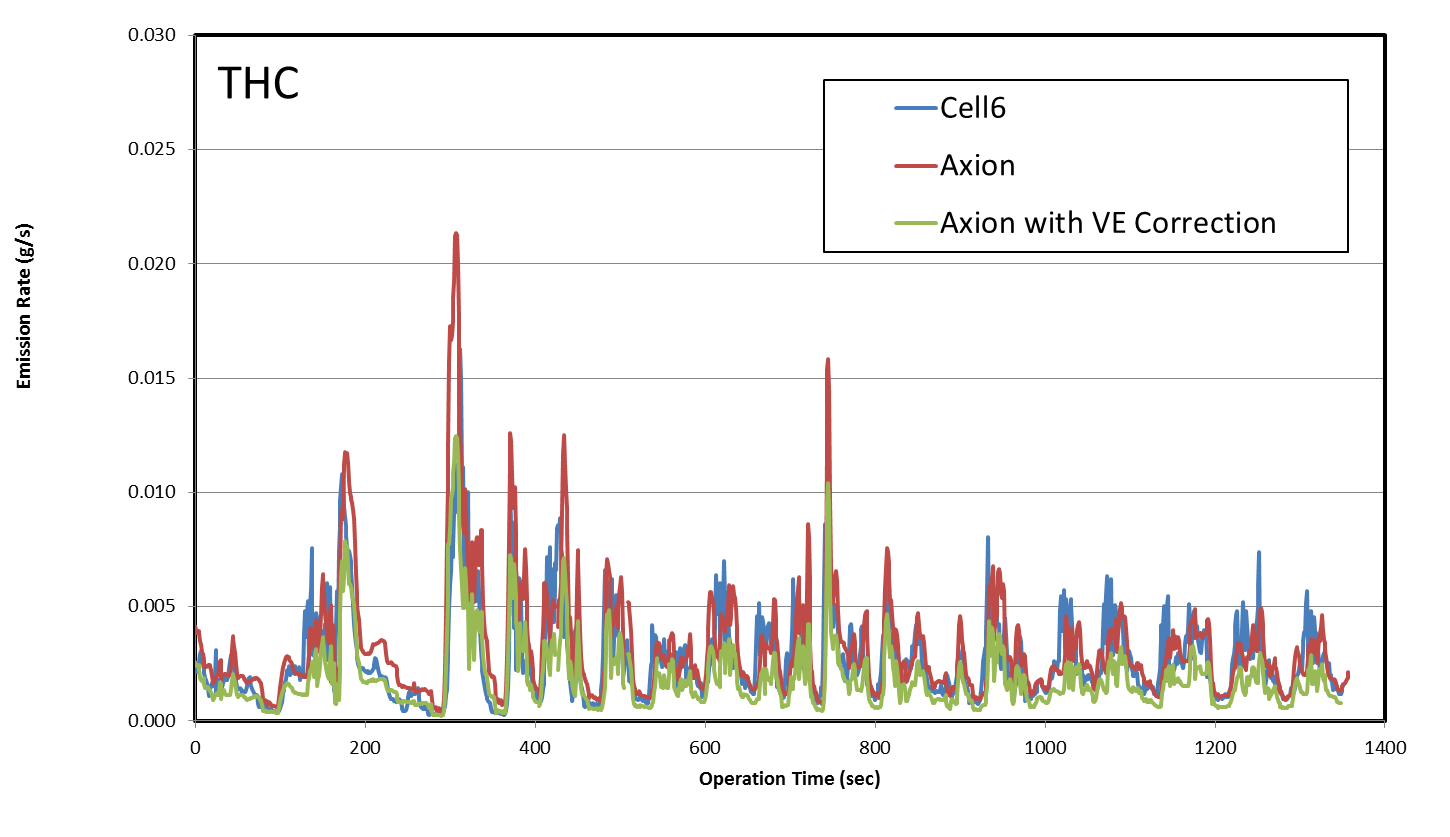 27
Honda 1312 cc
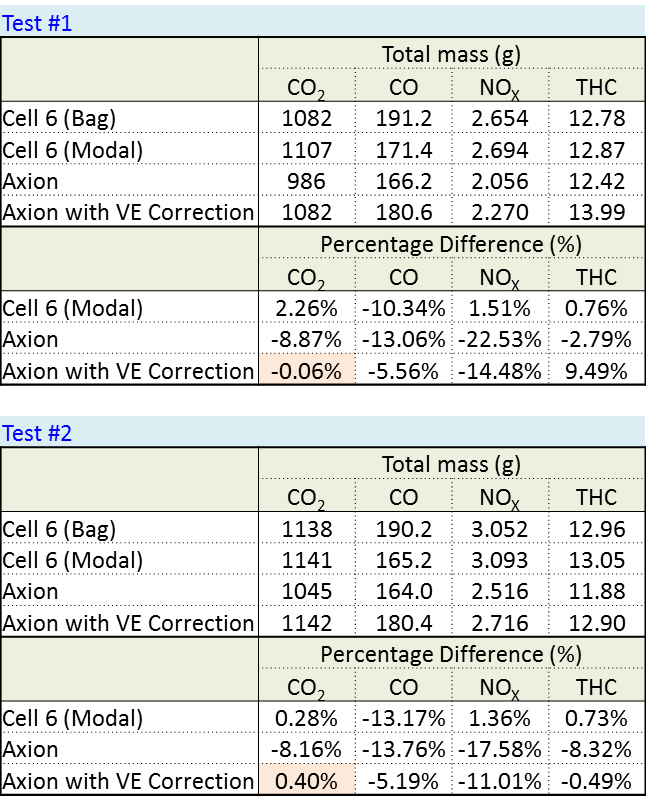 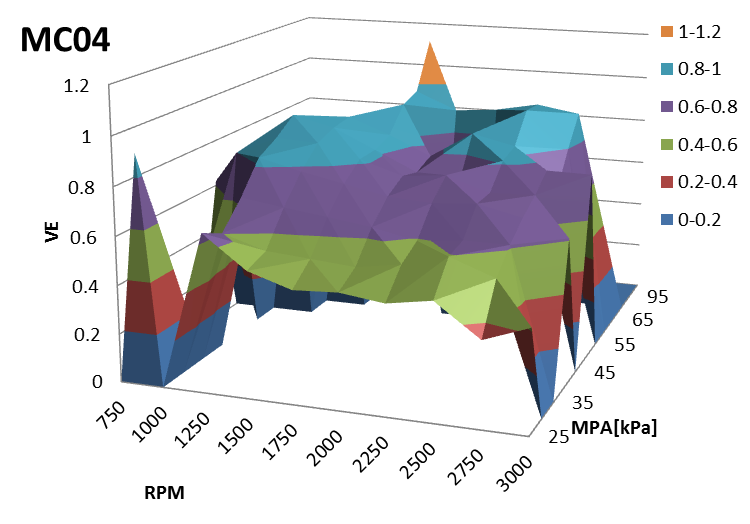 28
Kawasaki 651 cc
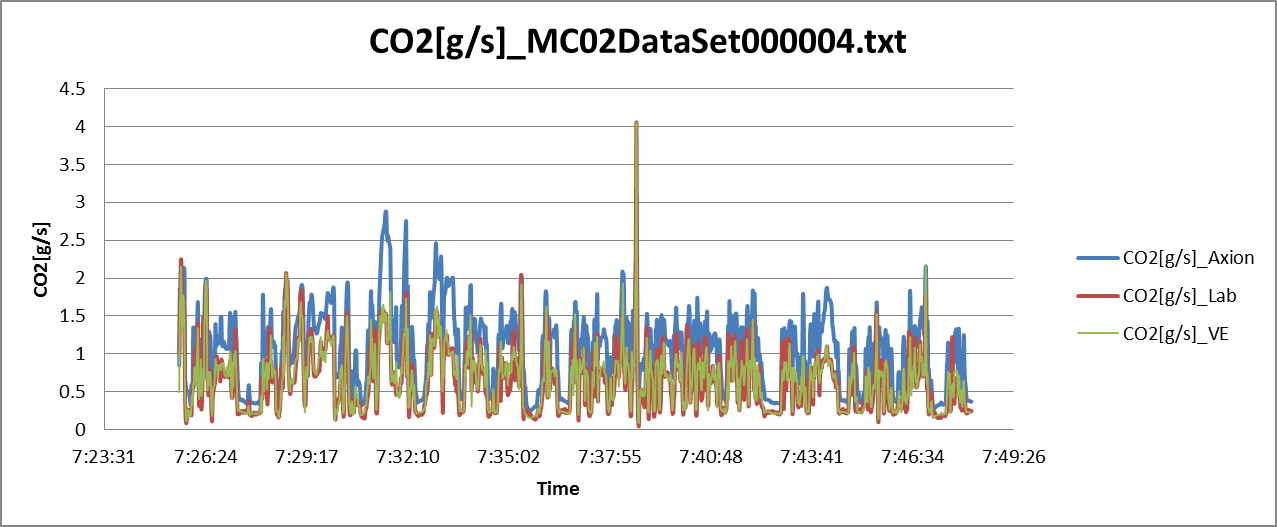 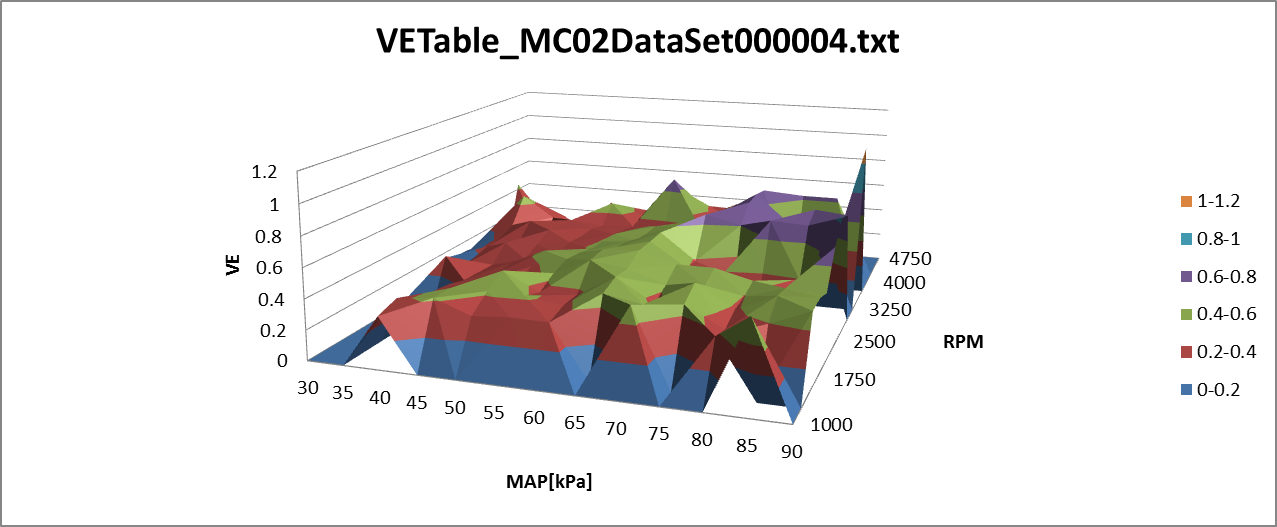 29
Suzuki 645 cc
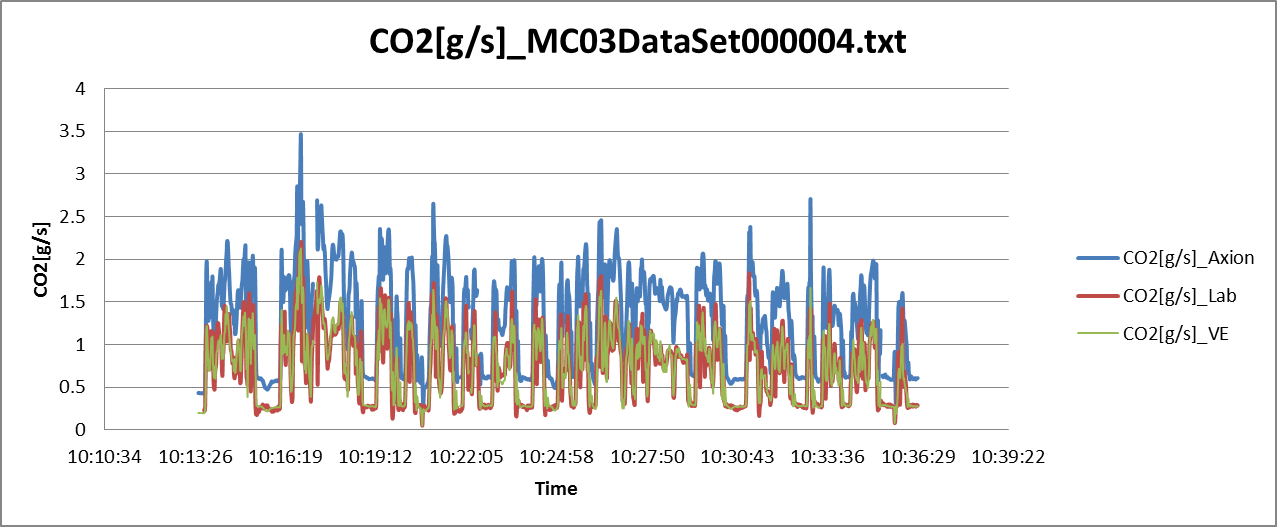 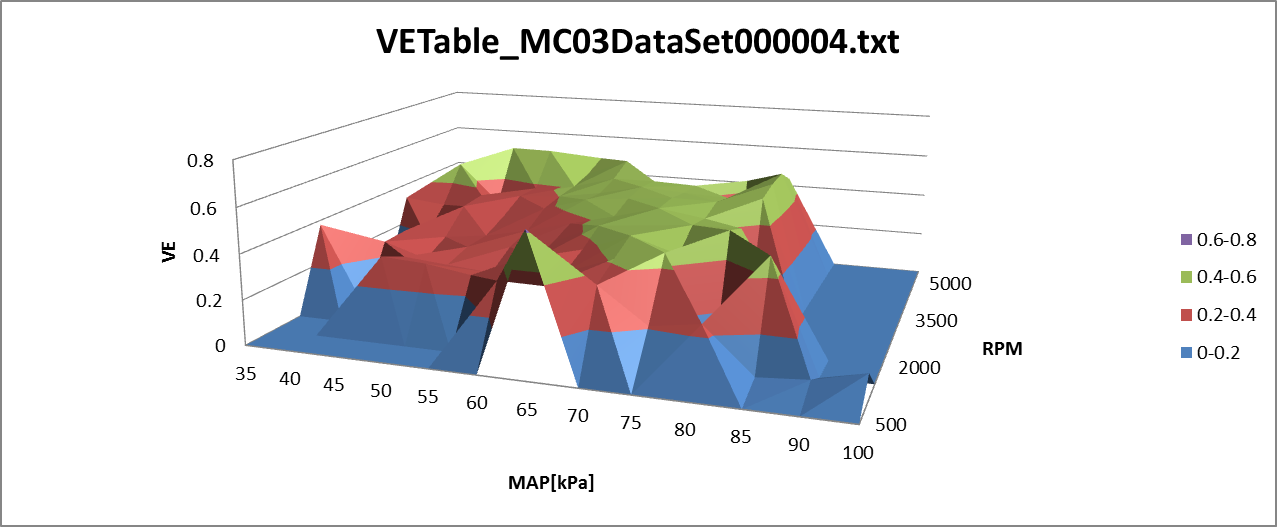 30
Harley Davidson 1584 cc
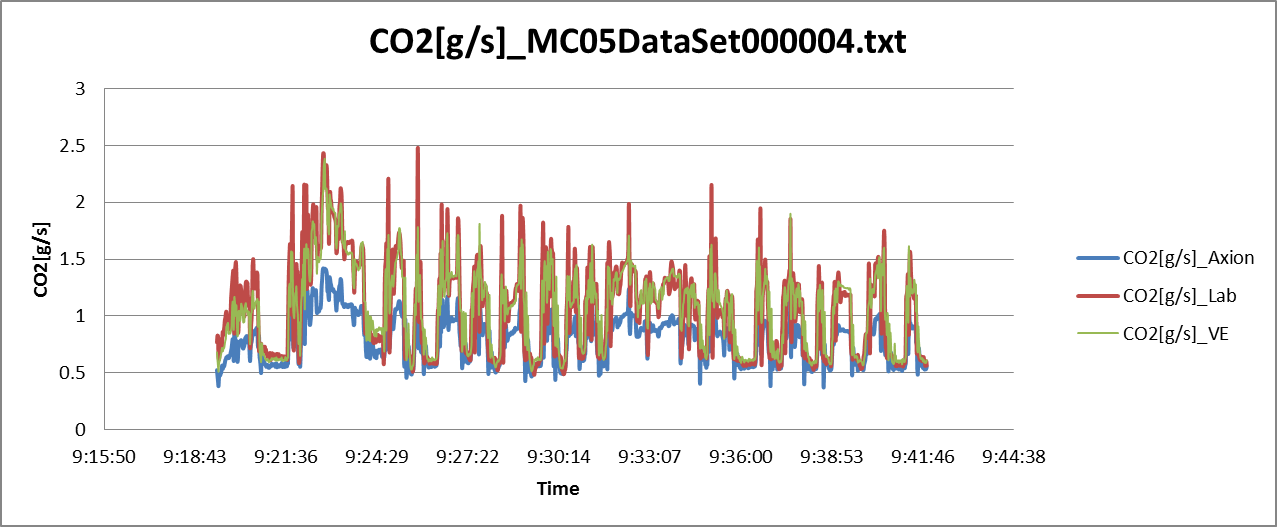 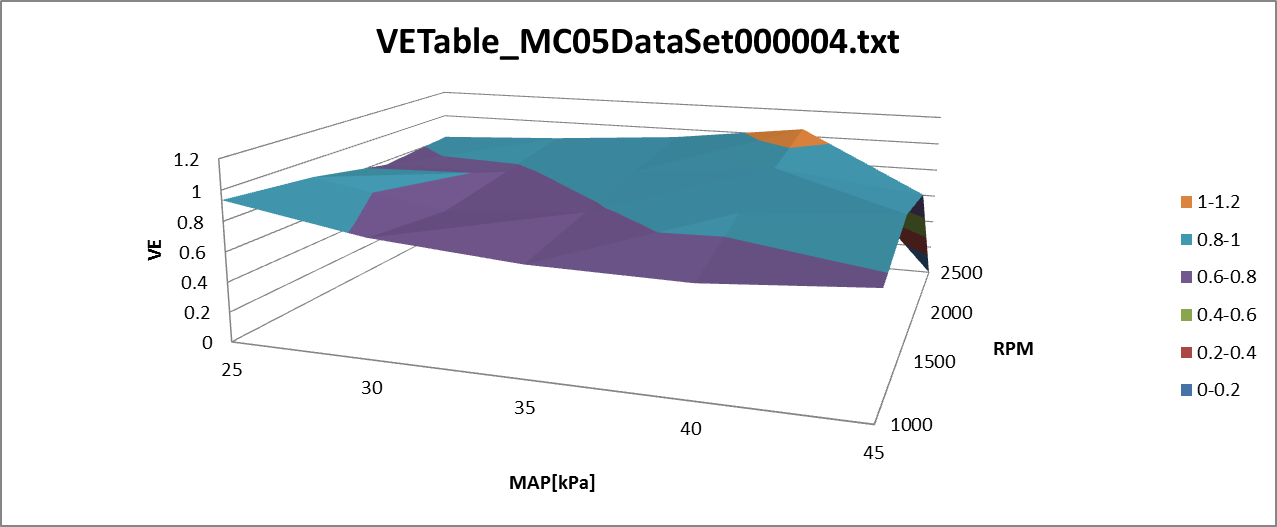 31
Suzuki 398 cc
Test 1
Test 2
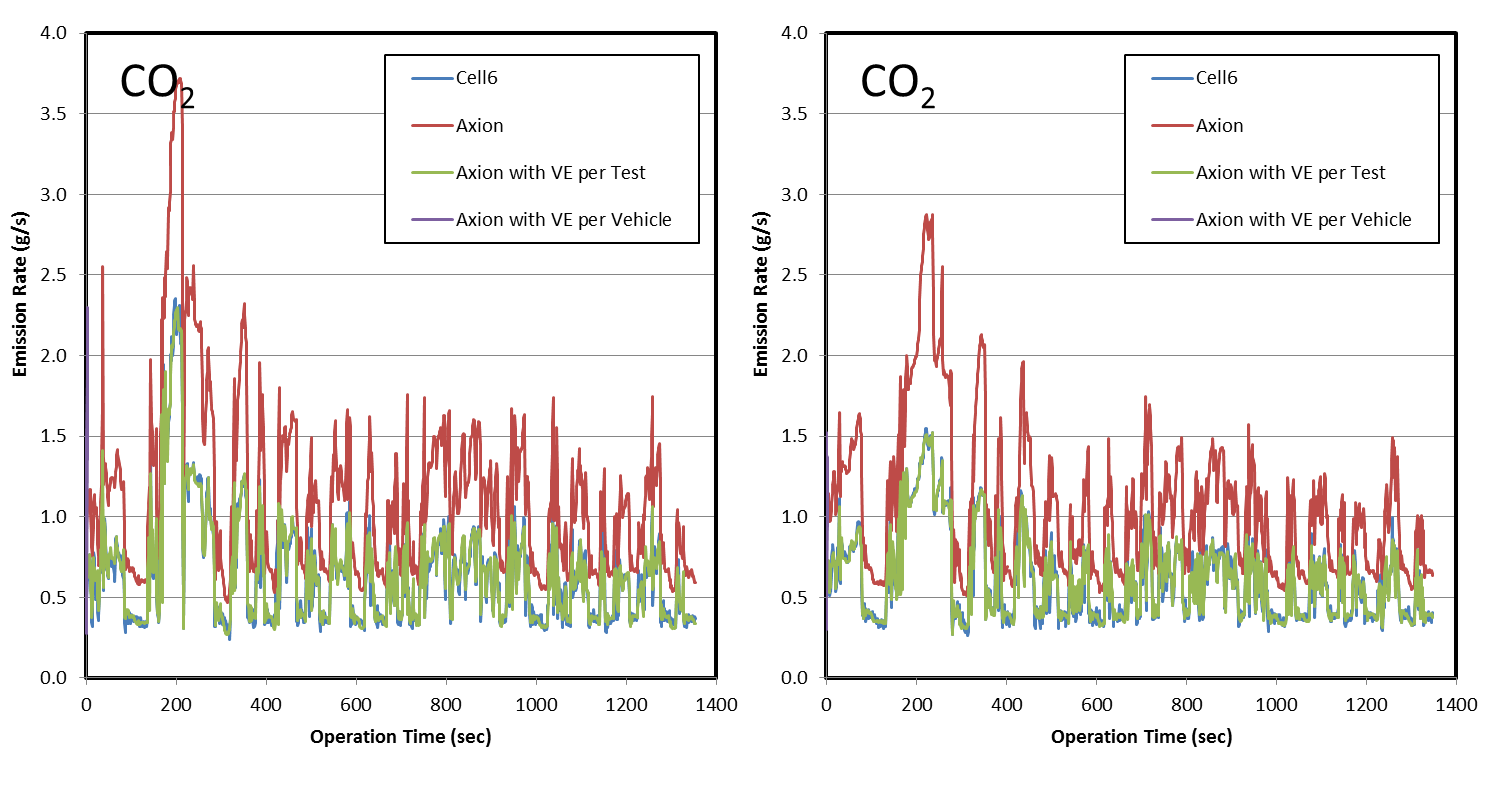 32
Yamaha 998 cc
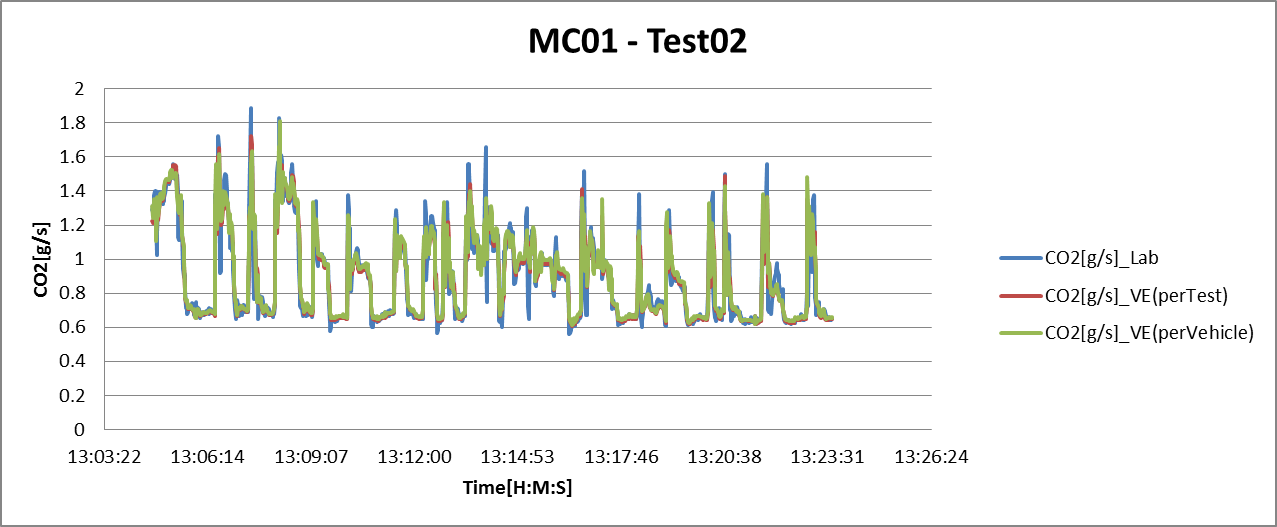 33
Dilution Air
CVS Tunnel
Post-PEMS Testing Confirmation (Cell 5)
CVS Instrument Train
AXION R/S
Bag #1
Bag #2
Bag #3
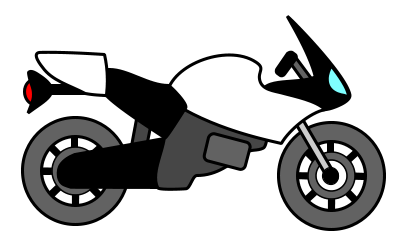 Exhaust
Use Small PEMS (Axion-R/S system) 
Test in dyno lab with FTP-75 Cycle
Evaluate the established volumetric efficiency (VEF) tables on the re-test in dyno lab
Check the real time mass concentration profiles and the emissions
34
Harley Davidson 1584 cc
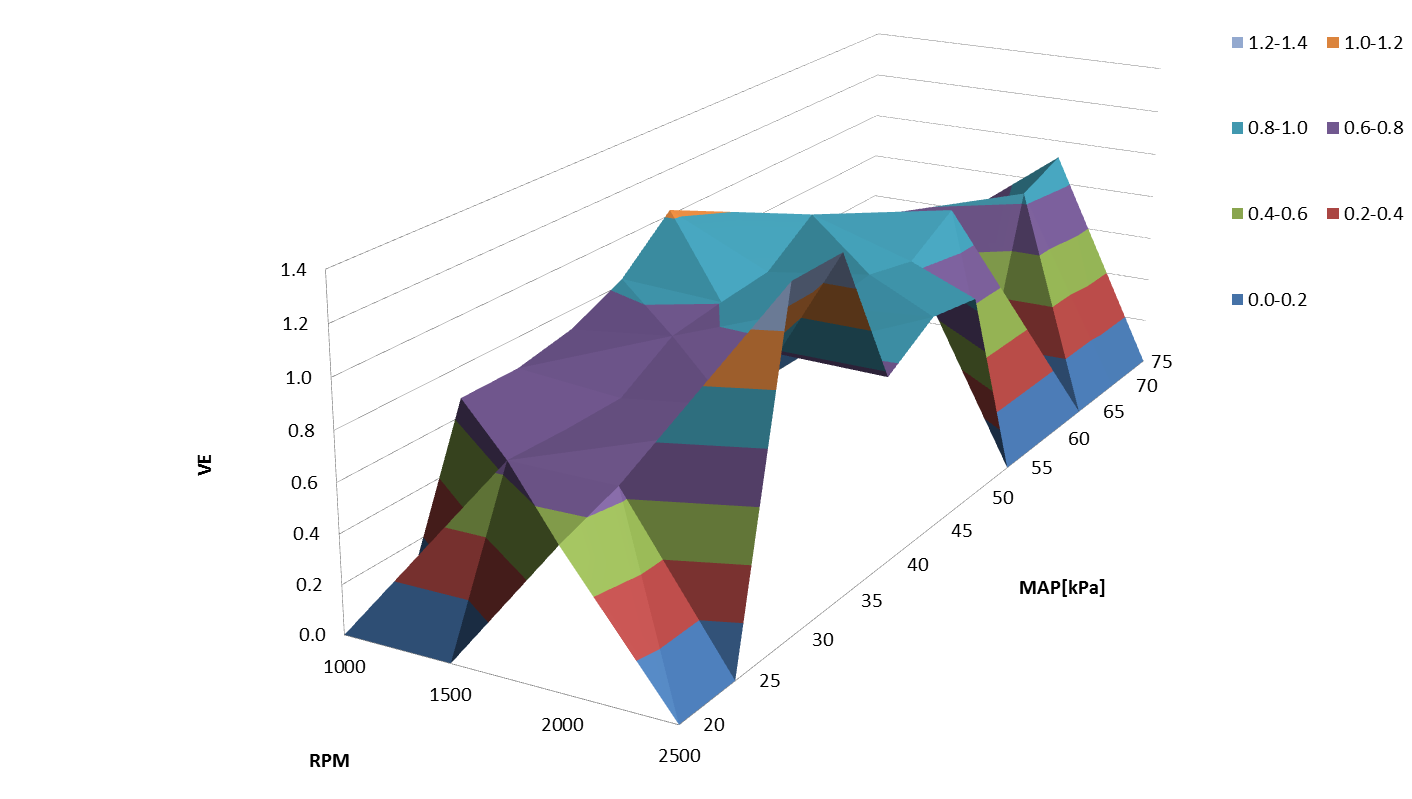 35
2008 Harley Davidson FXDWG 1584 cc  (Test #1)
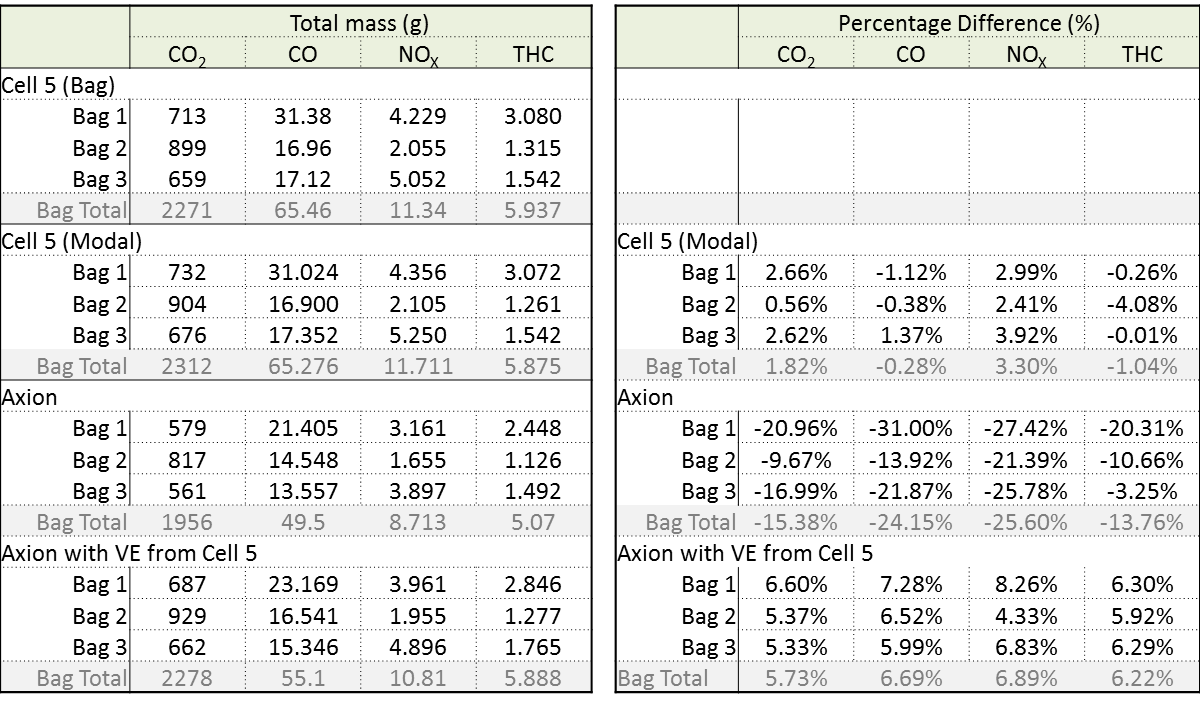 36
2008 Harley Davidson FXDWG 1584 cc  (Test #2)
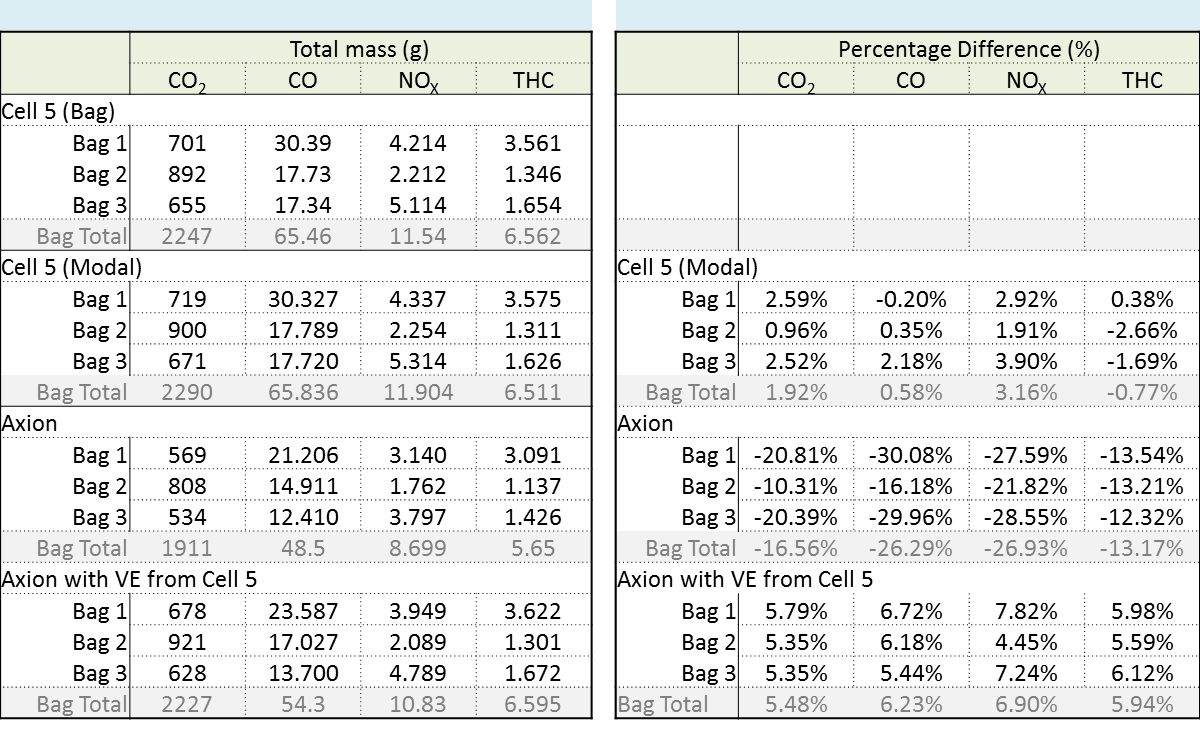 37
Summary and Conclusion
There is a need for a “small” PEMS
Small
Light weight
Easy hook-up
One person installation and operation
Low Energy Usage
Dual analyzers
Further enhancements are needed
Sample conditioning
Dual range analyzers (even for 1065 PEMS)
Better techniques to calculate VE (IAT, MAP, and RPM)
Better technology for HC
Include corrected NOx
Provide Post Processing software
Built from ground up
Adequate measurement can be achieved
38
Thank you
Special Thanks to 
Mr. Brian Beckmann
Mechanical and Aerospace Engineer
GlobalMRV Inc.
In-Use Retrofit Section
Dr. Jesse Tu, Stephanie Maalouf, George Gatt, Gloria Pak, Tony Nassar, Svetlana Espinosa, Tung Tran, Robert Cabral, Anne Mackhampio, Patrick Chang, Nick Le
Sharon Lemieux, Chief
Heavy-Duty Diesel In-Use Strategies Branch
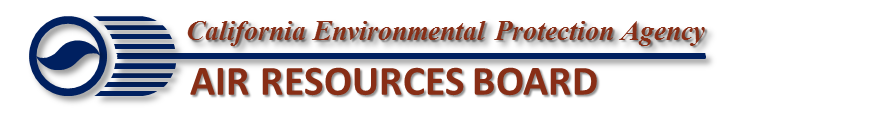 39